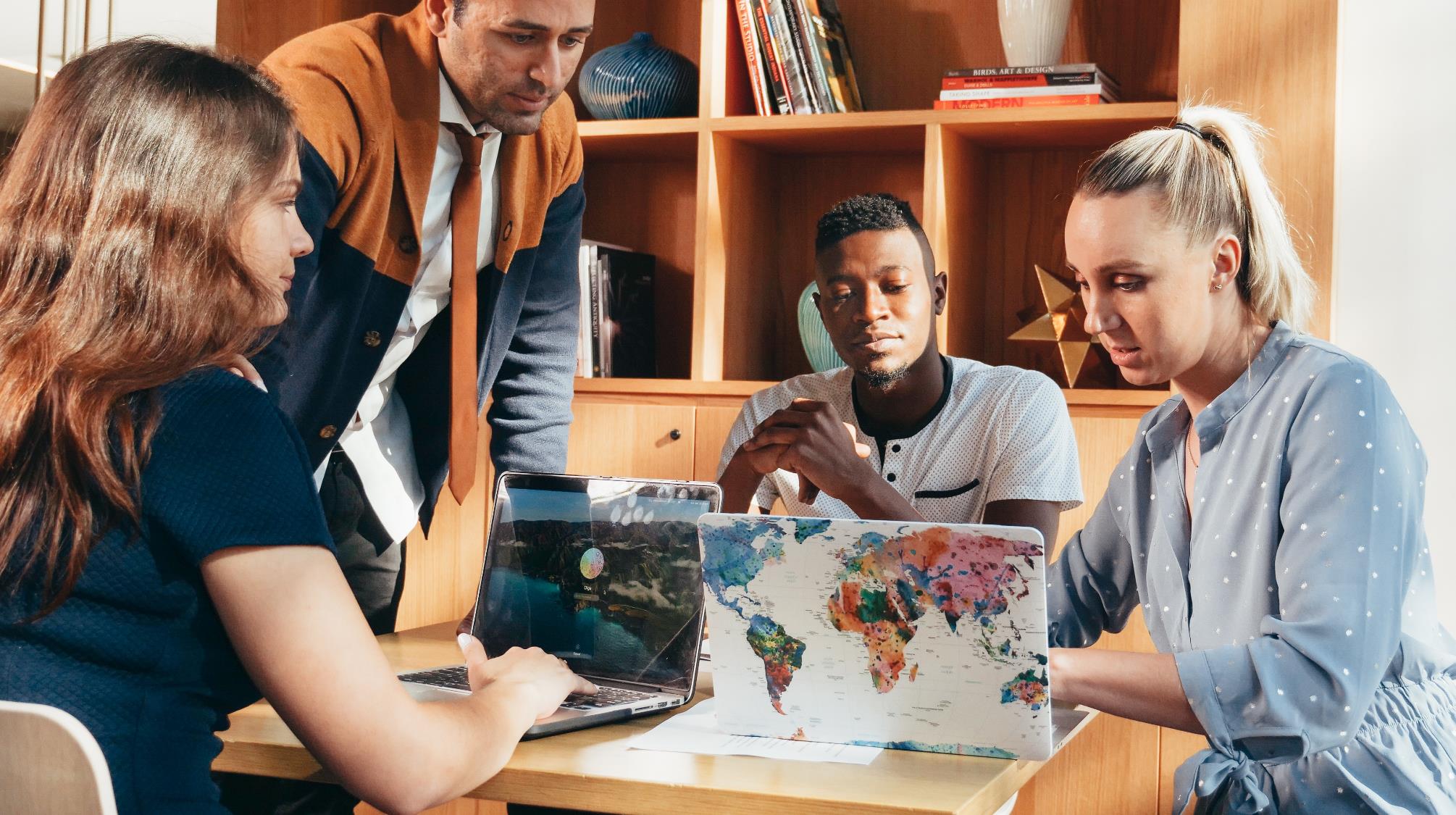 Lifting Team PerformancePsychological Safety & Inclusivity Program - Accreditation
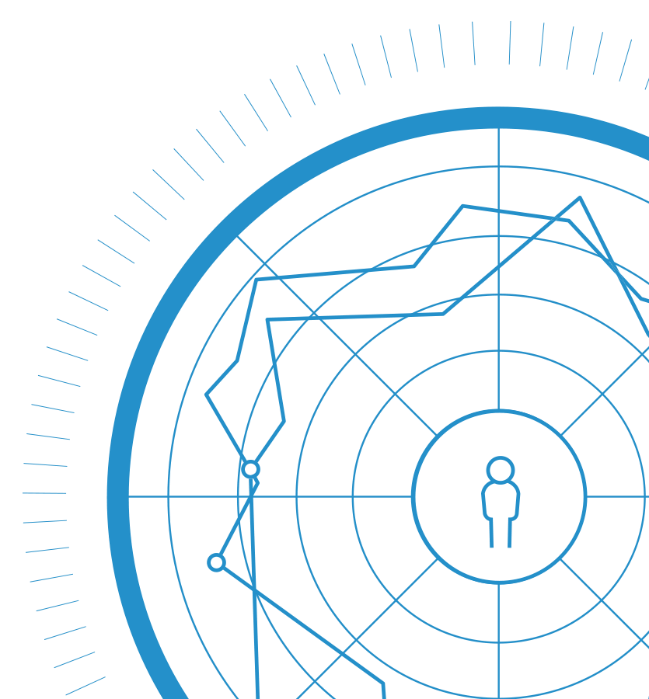 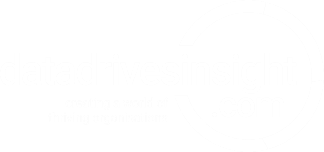 Elevating productivity and reducing risk through safe, inclusive teams.
Information Session
Today
What to expect in the program
Accessing the portal and portal tour
Meet others in the program
Q&A
What to expect
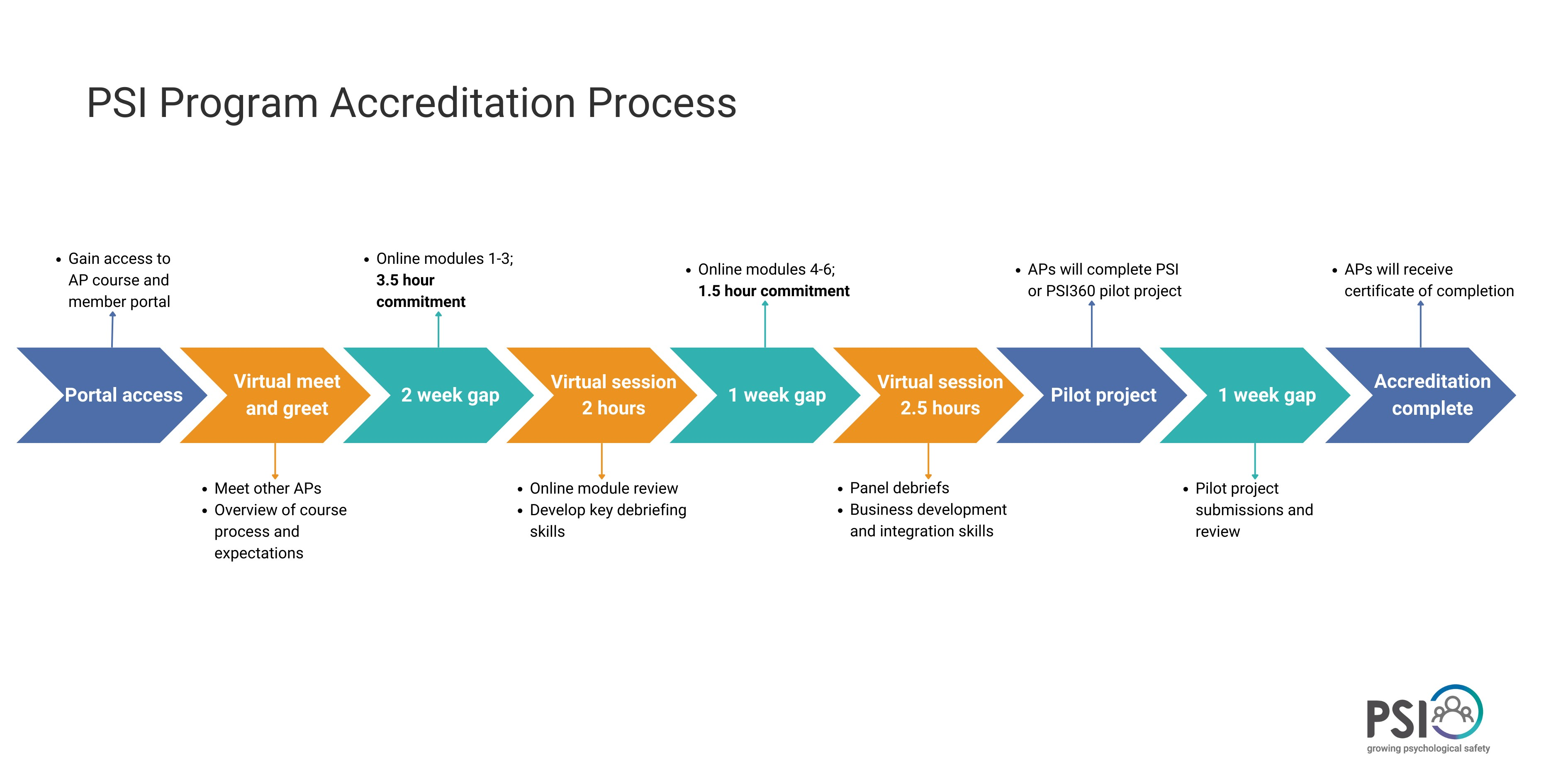 6 x Online modules to complete between virtual sessions (5hrs)
2 x Virtual Sessions to expand learning and build confidence (4.5hrs)
Deliver Pilots to shift from the classroom to real world
Support throughout
Practitioner Resource Centre
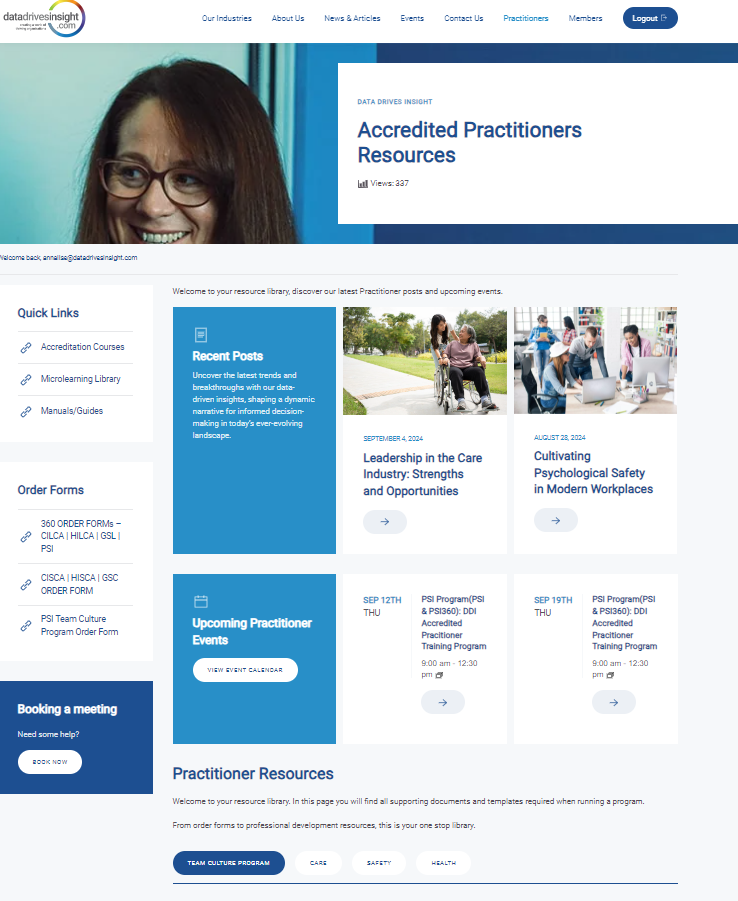 Help deliver projects
Help sell the solutions
Development resources for you and your clients
Stay connected to the community
Research Updates and latest news
Success stories
Practitioners Resources - Data Drives Insight
[Speaker Notes: Facilitator to log onto the portal and show how to access the course, what other resources are there, how to ask questions during the program (forum)]
UNDERSTANDING THE CHALLENGESIMPACTING YOUR CLIENTS
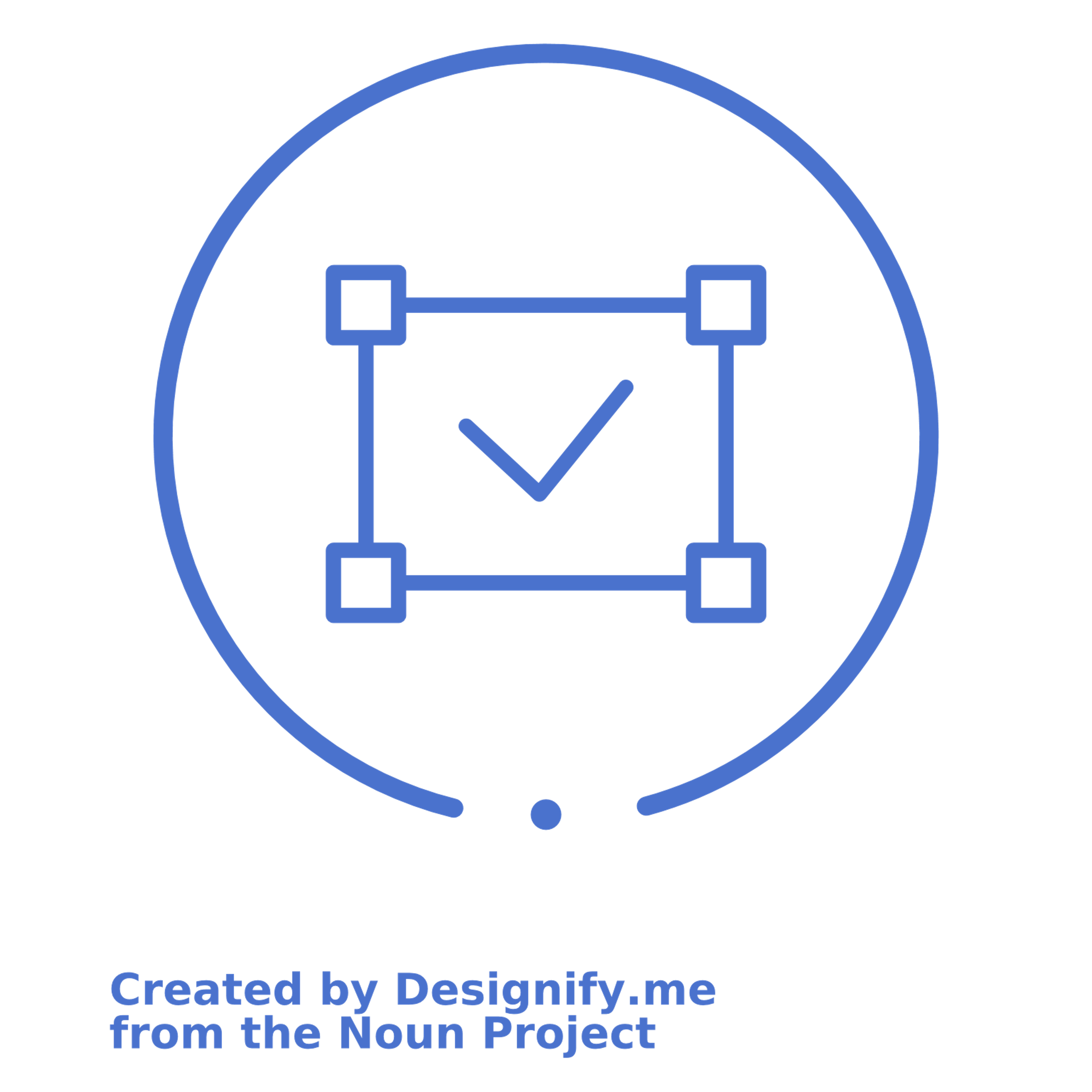 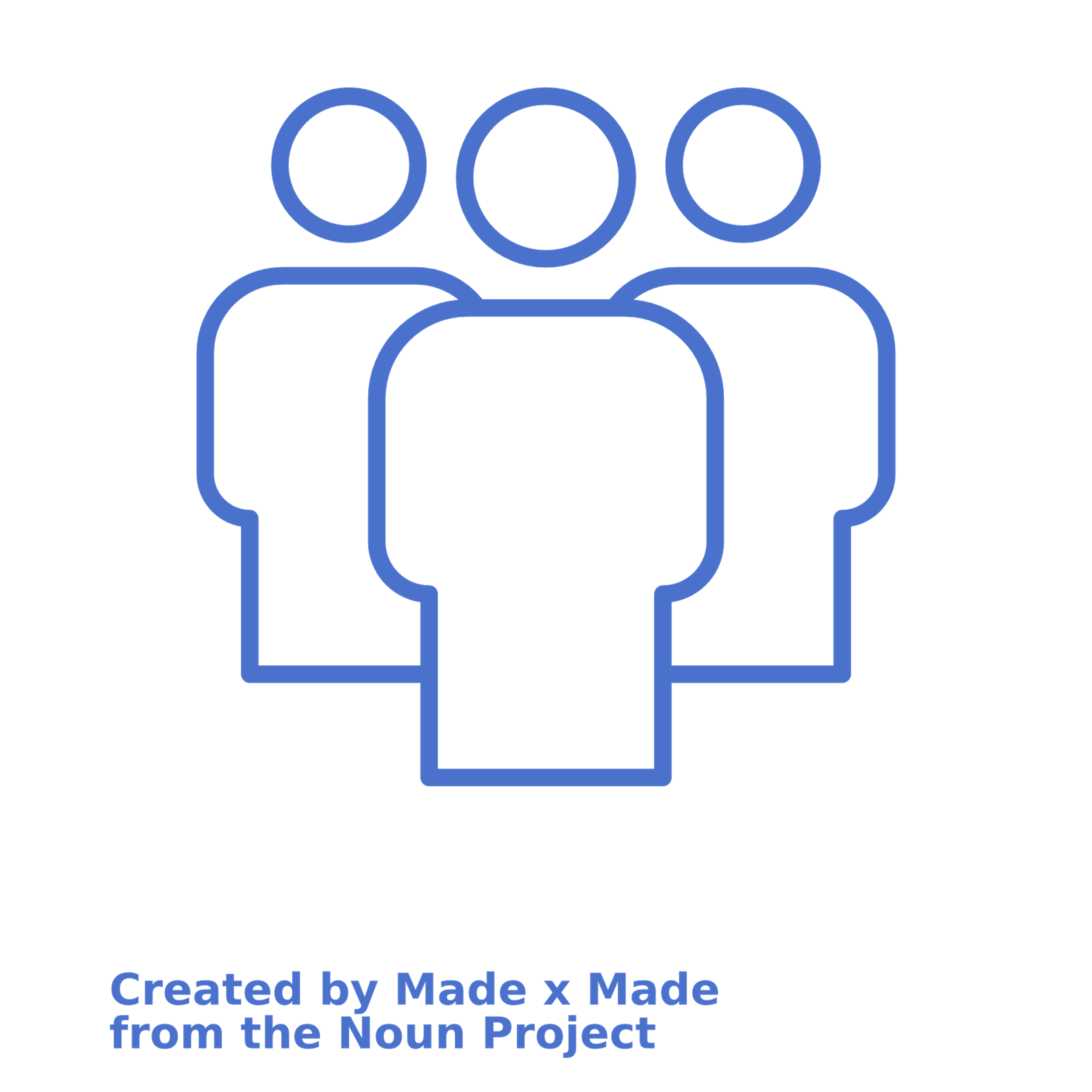 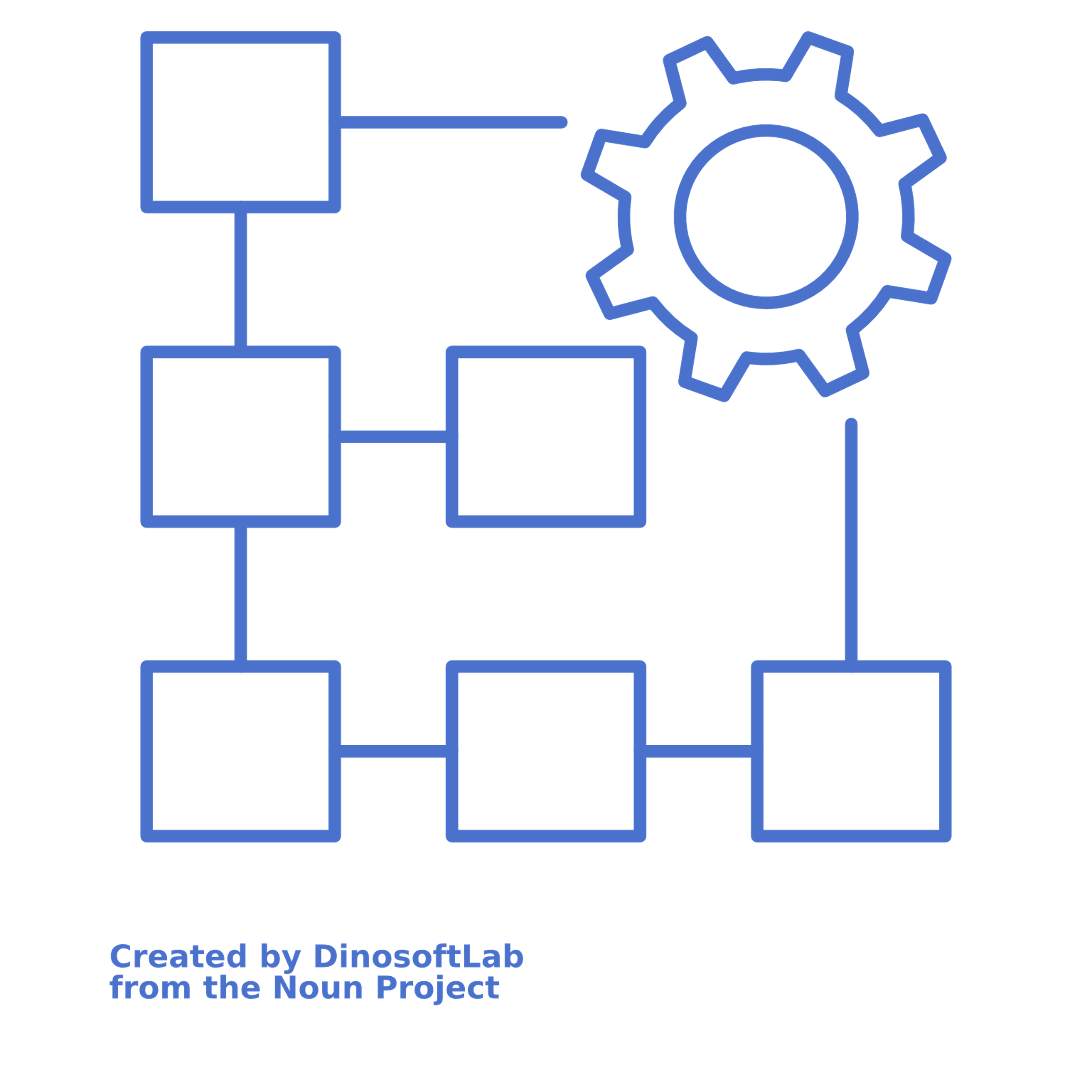 WORK HEALTH & SAFETY
TURNOVER
PRODUCTIVITY
Regulatory changes around expectations of employers and industry standards
Projects running over budget and behind schedule.
High turnover is costly. It’s challenging to attract and retain talent
How do you want to help?What do you need from the program?
Psychological safety can have significant impacts on the wellbeing o your workforce and are some of the most expensive and time-consuming workplace injuries.
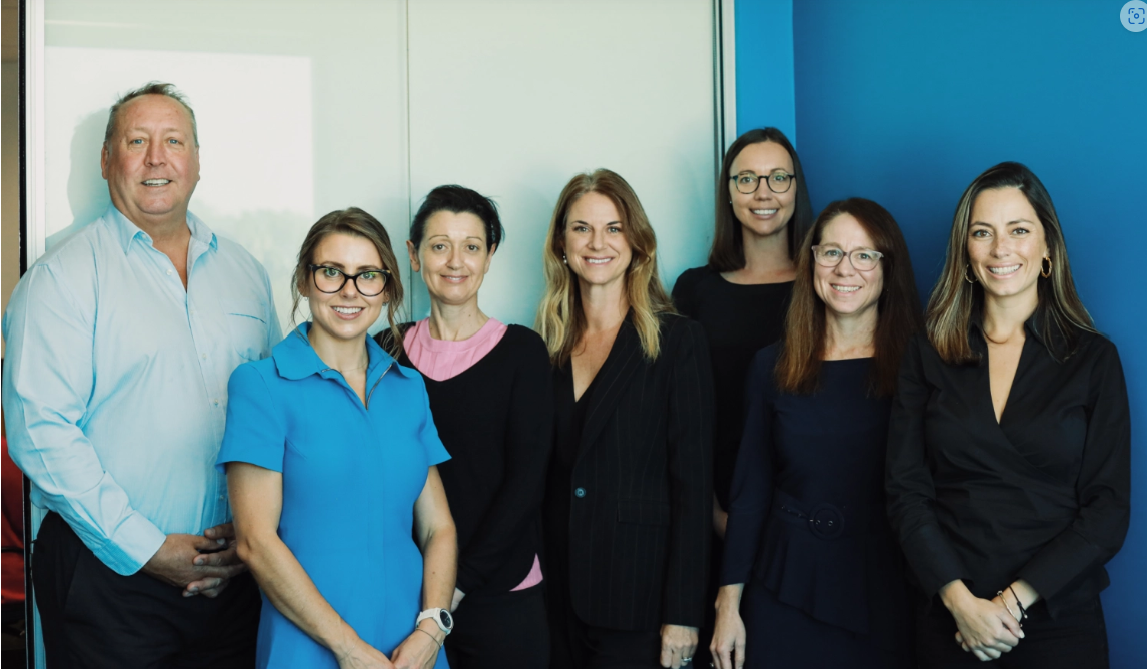 Your support crew
Annalise Wright: annalise@datadrivesinsight.com

Donna Buchanan: donna@datadrivesinsight.com

Brendan Wright: Brendan@datadrivesinsight.com
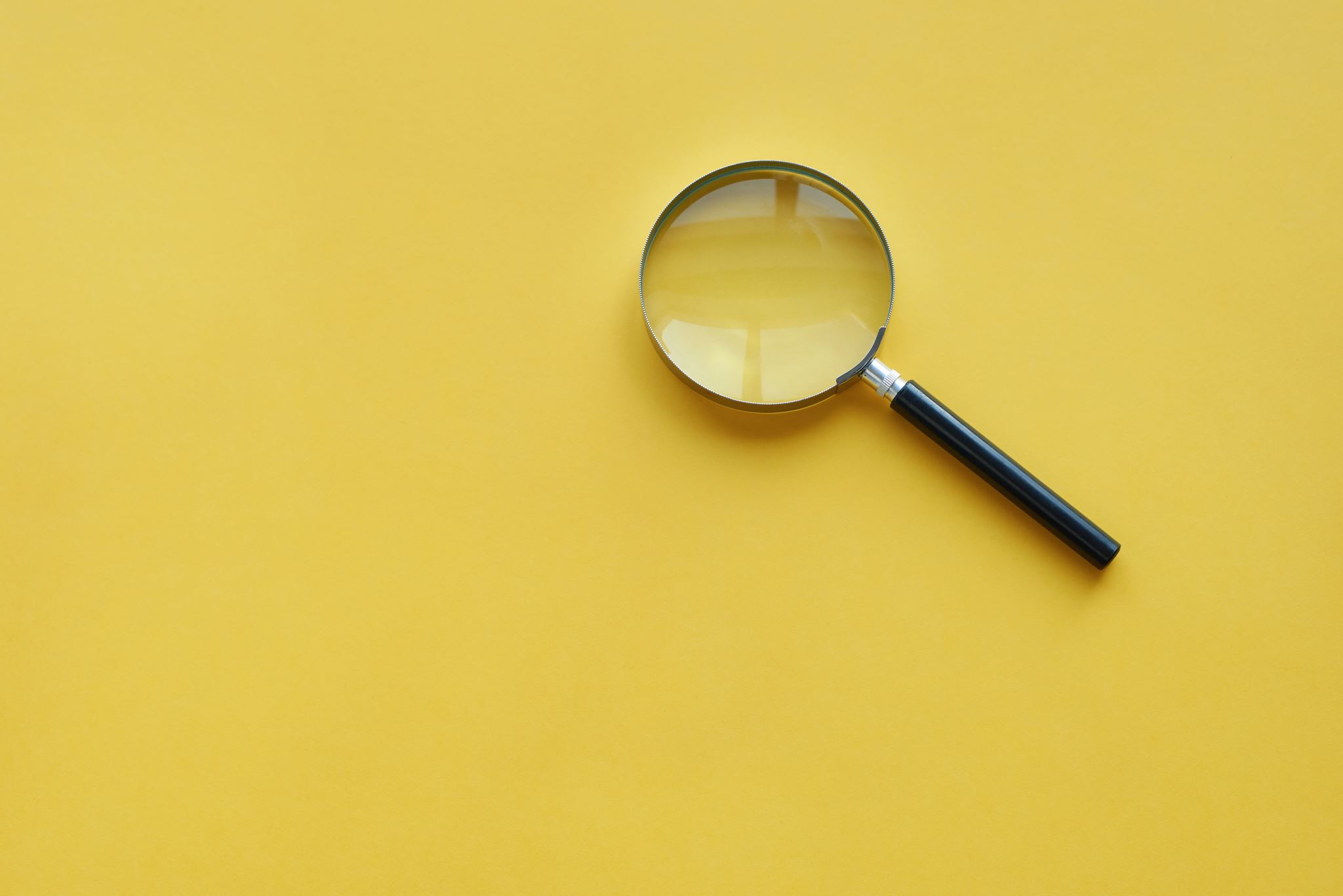 Virtual Session 1: PSI for Teams
Q&A – what do you want to explore more based on what you learnt?
Deep dive into psych safety and why it’s important for team performance
Key frameworks for working with teams and leaders
Use a live demo dashboard to prepare for a debrief (work in breakout groups)
Trouble shoot debrief challenges
App/portal walk through – this is how the participants experience the program
Explore the Micro-Learning Library – how you can use it in your work
Improved Team Performance 
=
 Improved Organisational Performance
Over the past few decades there’s been a huge emphasis on Organisational Culture and Performance. 

Research shows that organisational culture is built at a team level.
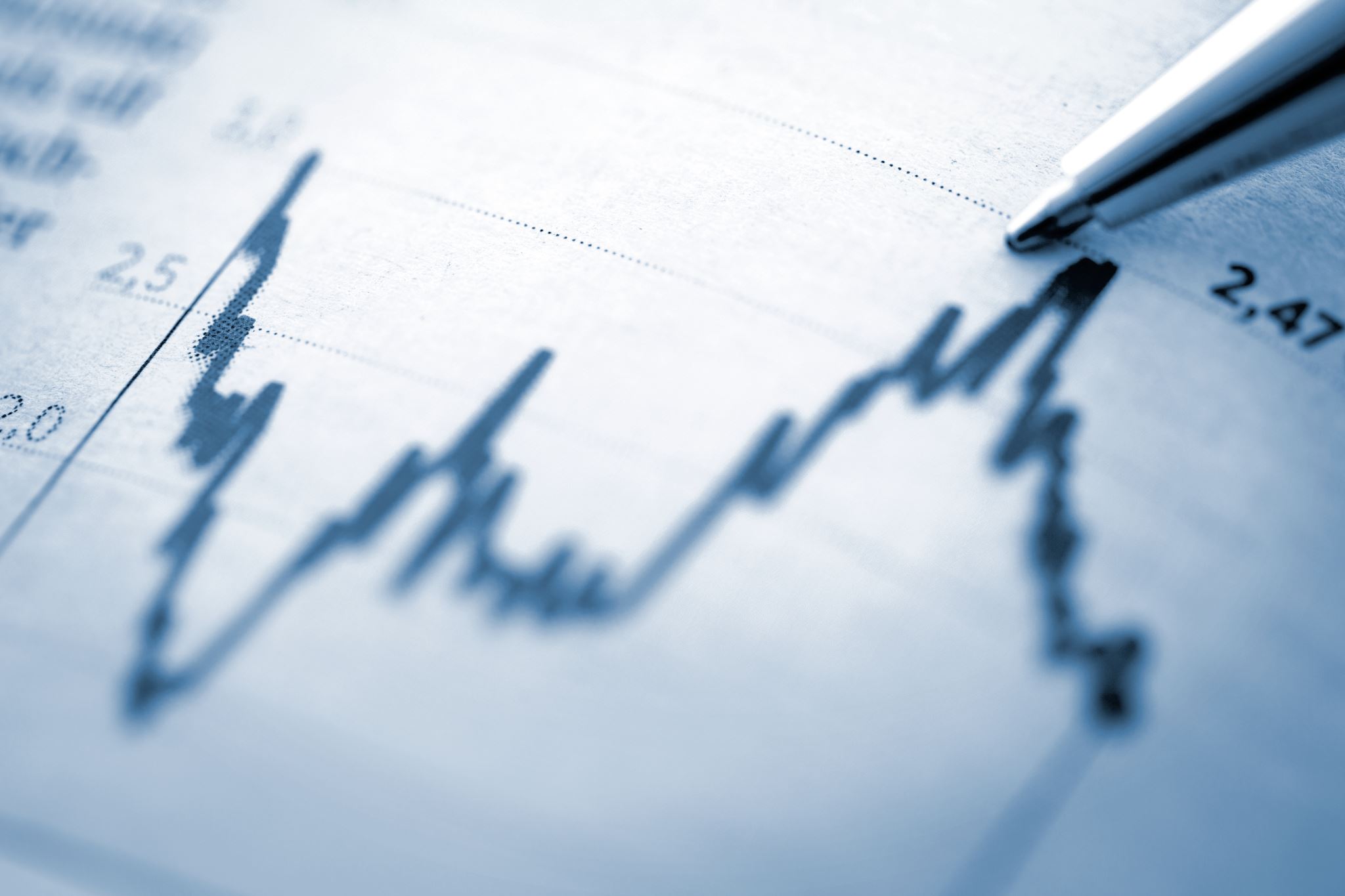 Team Performance is the driver of Organisational Performance
For an organisation, high performing teams can bring the following benefits:

Increased productivity
Reduction in safety incidents
Reduction in employee turnover
Motivated employees who innovate
Quality improvements
Increased engagement
Team Performance is 
improved through Psychological Safety
So, what is Psychological Safety? 
“A belief that one will not be punished or humiliated for speaking up with ideas, questions, concerns, or mistakes, and that the team is safe for interpersonal risk taking”
- Amy Edmondson
Psychological safety is crucial for the performance of teams.

“We learned that there are five key dynamics that set successful teams apart from other teams at Google. . . . Psychological safety was far and away the most important.”
—Julia Rozovsky, people analytics manager at Google, Aristotle Project
Psychological Safety and Team Performance?
Gallup Research: 
“My opinion counts at work” 3/10 Strongly Agree
  Shifting from a 3/10 to a 6/10. 

Benefits:

27% reduction in turnover
40% reduction in safety incidents
12% increase in productivity. 

Amy, C. Edmondson. “The Fearless Organisation”. HBS. 2019. Wiley. 
Gallop “State of the American Workplace Report 2017”
Google Aristotle Project
5 yr Study.
180 Teams. 
I question: What were the ingredients of the highest performing teams? 

5 Dynamics:
Impact, Dependability, Structure & Clarity, Meaning and Psychological Safety

“Psych Safety was by far the most important factor – it UNDERPINNED the other 4”



Rozovsky, J. “The five keys to a successful Google team.” Nov 17, 2015.
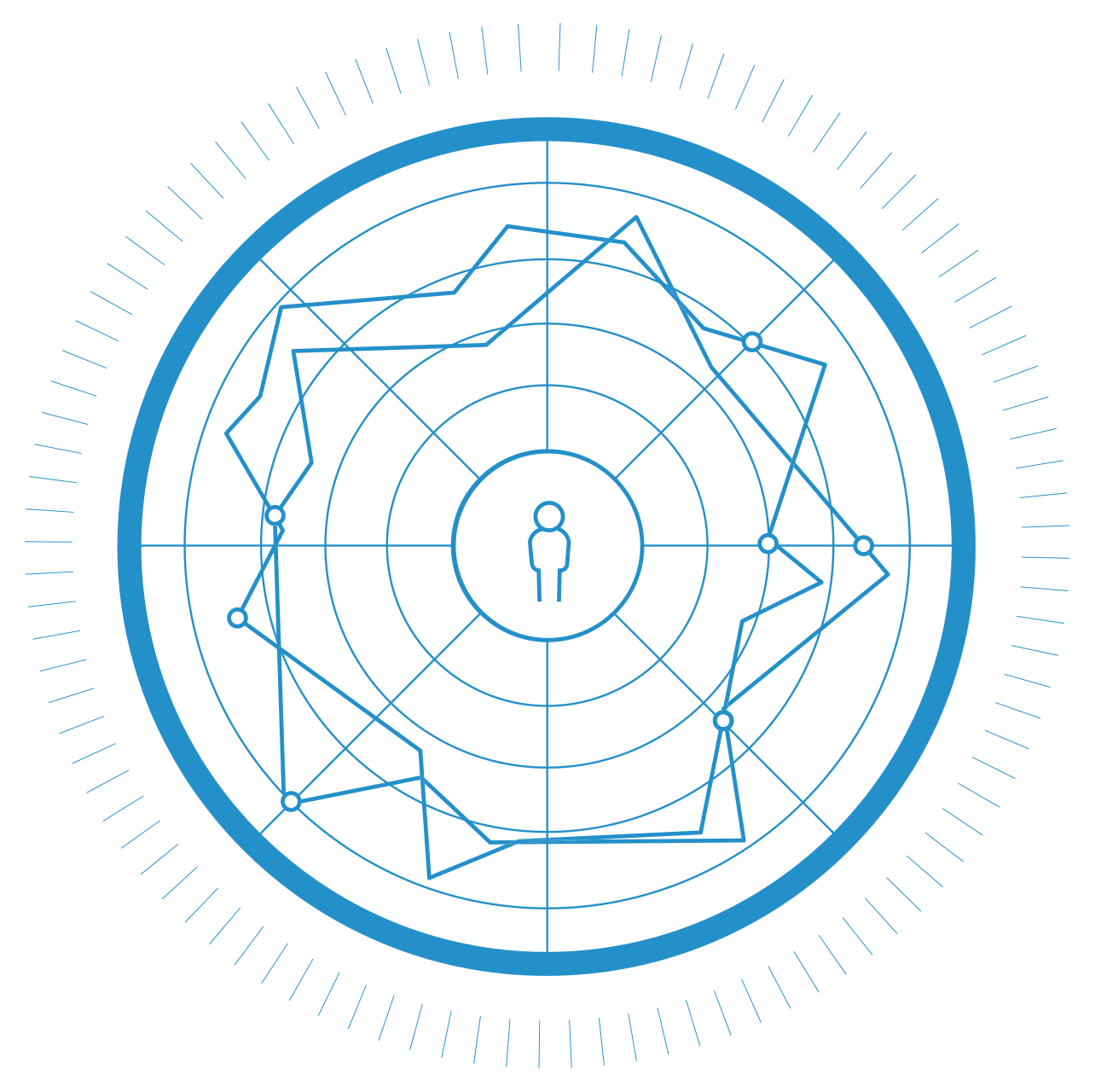 [Speaker Notes: Add references and brief details of the studies.]
Costs and Safety Risks of Low Performing Teams
Case Study: Residential, Community & Retirement Living Organisation (Perth & Regional WA, 800 FTE). Sick leave and agency fees were costing this organisation significantly
'Site 5' had low Psych Safety resulting in:
High levels of sick leave, costing $593,600 p/a in sick leave and agency fees. 
The second highest safety incident p/employee ratio across the organisation. 
By improving this team's psych safety score by 30%, to the same level as some of the higher performing sites (Site 7 & 10), this team has the potential to:
Save $371,000 in agency fees per year.
Reduce safety incidents by 40%
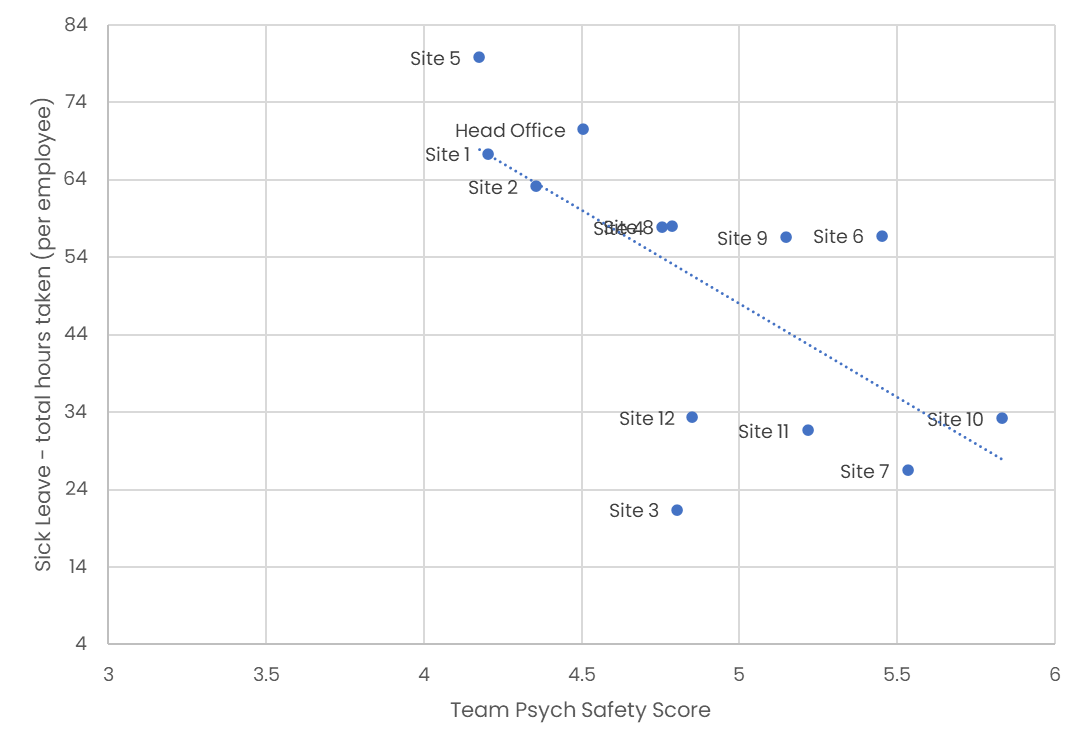 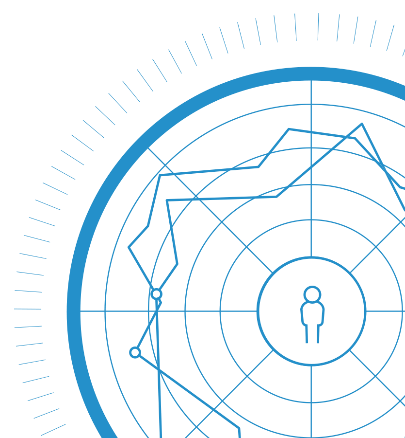 [Speaker Notes: Low psychological safety is costing us in other ways, outside of turnover, every day. Let’s look at an example organization from our data set. They have 13 teams working in different locations across Australia. The data is telling us that teams with low psych safety had significantly higher sick leave, than those with high psych safety. In other words, people would prefer to take sick leave, than deal with issues or speak up. And we all know that high sick leave is a pre-cursor to resignation! They have got to a point where they cant face work I would rather risk the wrath of letting the team mates down than the distress of working. Guess what though……this organization got to do something about it….because they made the invisible visible!!! Which meant the teams put measures in place to get in and start listening etc. EL is going to show you how this happends in a moment.

These costs go beyond sick leave, when we consider the location with the lowest psych safety score, they are averaging 82 hours of sick leave per employee annually – most employees are only entitled to 76 hours a year. Think of the contractors or relief staff required to cover these hours. I can see the accountants in the room shifting uncomfortably. 

We need to improve psychological safety.]
Teams with high psychological safety often experience:
A deeply engaged, productive and passionate workforce

Staff who take initiative and collaborate effectively

Effective decision making and higher quality solutions

Innovation, creativity and focus on excellence

Attract and retain better talent
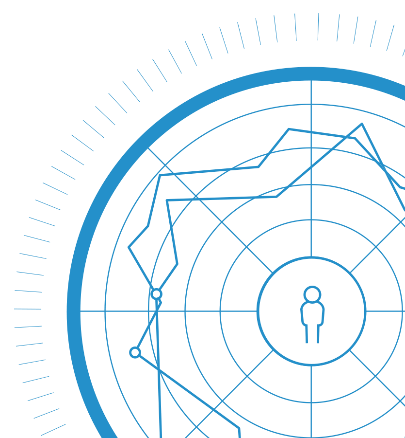 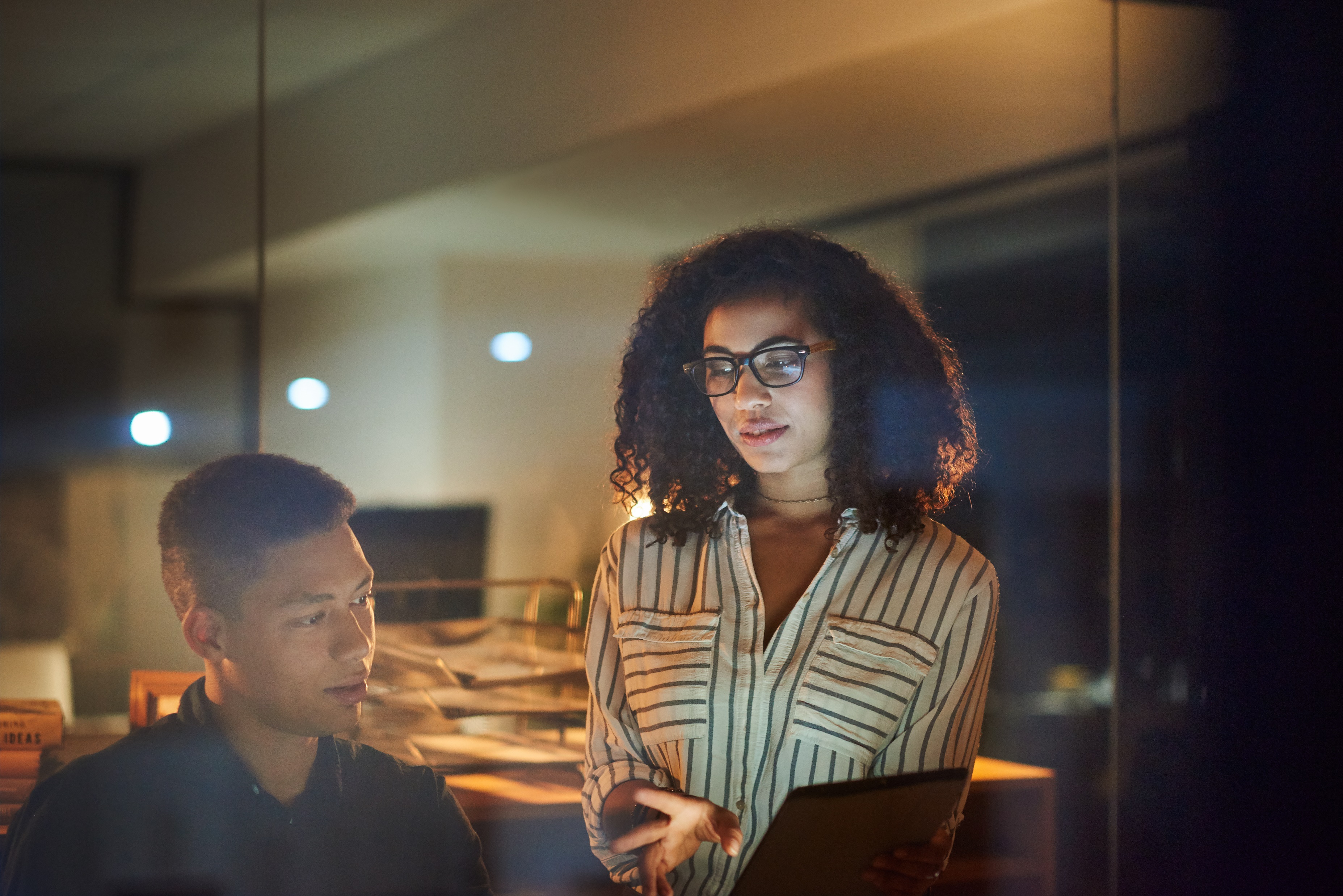 But here’s the kicker…
A ‘normal team’ has low psychological safety and instead 
prefers artificial harmony.

Let that sink in for a moment
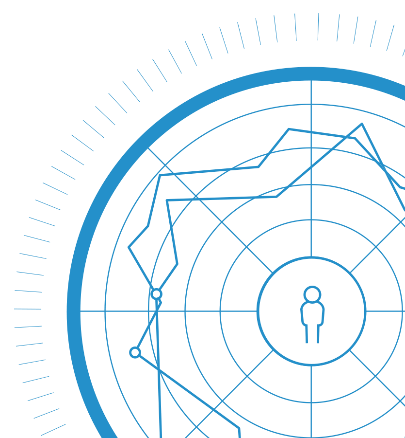 Reflect on the last 24 hours where you thought something about someone else’s behaviour, performance etc but didn’t tell them.

Why didn’t you?


Do you now see the size of this challenge?
ACTIVITY
Teams with low psychological safety often experience:
Low tolerance for mistakes

No/Low sharing or diversity of opinions

Criticism and blame

No/Low innovation or creativity

Distrust 

Low/slow productivity
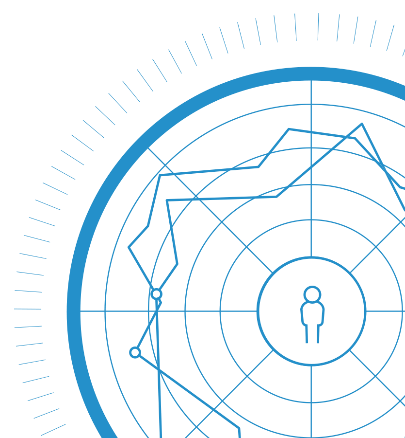 [Speaker Notes: The unintended impact of this artificial harmony is…]
More about…
Psychological Risks
Psychosocial Risks
Psychological Safety
The New “standard” set by ISO
What specifically the PSI Pulse Measures
High Performance
Psychological Safety & Inclusivity Indicator
Culture of Learning
Innovation
Asking for help
Psychological Safety
Continuous Improvement
Problem Solving
Conflict Resolution
Neutral
What it measures
Clarity
Wellbeing
Psychosocial Risk
Security
Isolation
Workload
Fear
Concern
What the PSI Measures
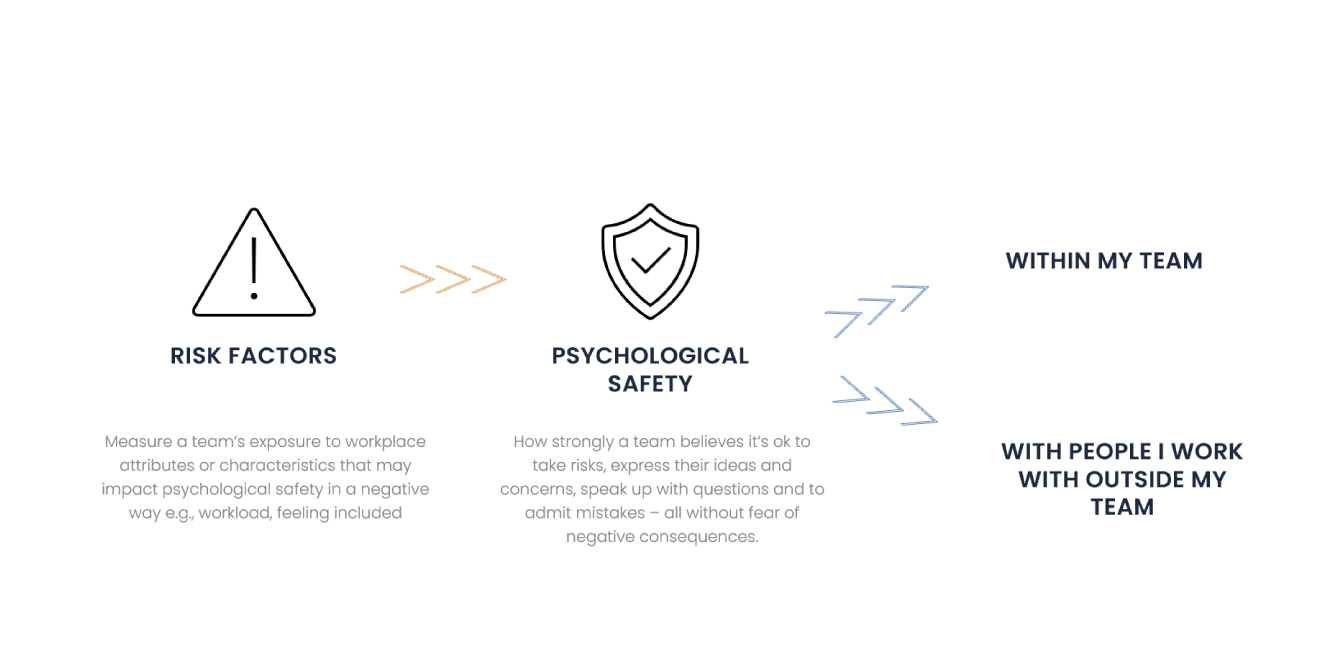 What the PSI Measures
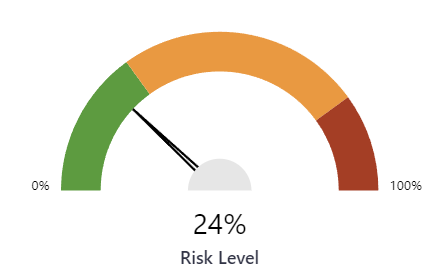 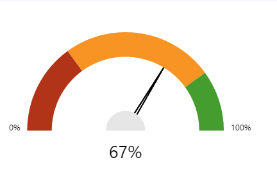 Also see the Validity & Reliability paper
Mapping PSI to ISO 45003 Psychosocial Hazards
Psychosocial risk and psychosocial hazards are important, however the PSI extends BEYOND measuring just these things. It includes psychological safety, which contributes to performance, innovation etc., not just risk management.

Think Assurance, rather than Compliance.
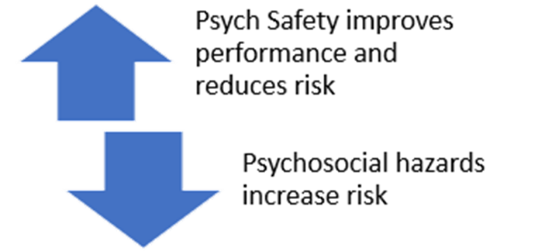 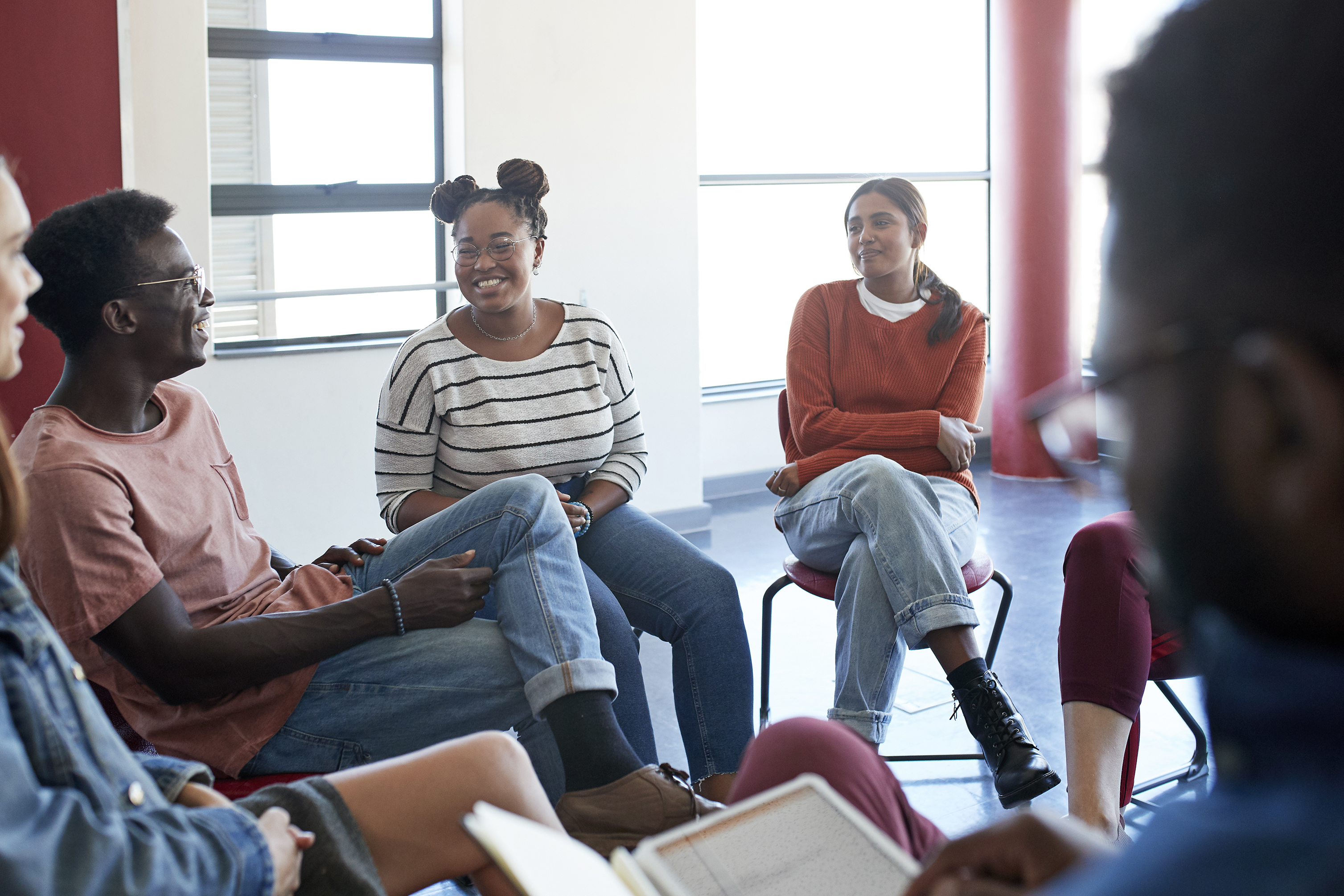 Turning diversity into lived inclusivity
Psychological Safety is a well-established driver of team-performance, effective decision making, innovation and higher quality solutions.

Professor Amy Edmondson, Harvard Business School.
"Diversity without inclusion is a story of missed opportunities, of employees so used to being overlooked that they no longer share ideas and insights.

Harvard Business Review article "Diversity Doesn't Stick Without Inclusion"
High Diversity/ Low Psych Safety
There is richness of views and ideas, however, team members withhold them from the group because they don’t feel “safe” to express them.
High
Diversity
High Psych Safety / Low Diversity
Team members feel “safe” to fully express themselves, however, there’s simply not sufficient diversity of thought to create high performance. “Group Think”
Low
Low
High
Psychological Safety
[Speaker Notes: Speaker notes: 

Let’s consider the relationship between Psychological Safety and Diversity. 

The matrix here shows that when we have High Diversity, but low psychological safety team members experience working in silos, issues are either not raised or raised with others (gossip), ideas are not shared, people are excluded from decision making – essentially people are present but not fully contributing, if they do, they are shut down or ignored.

When we have Low Diversity and high Psych Safety the team may achieve goals, but miss out on the full potential performance as they do not have access to rich, diverse, alternative perspectives (more here??)

Case Study: Research by Datadrivesinsight.com

Organisation X celebrated their diversity:
80% Female 31% CALD
Met diversity targets 
Program to attract people living with disability

BUT, they did not have inclusivity
Female staff felt less included
Female staff felt less listened too
CALD staff felt ‘hard to ask for help’
CALD had fewer opportunities to develop skills]
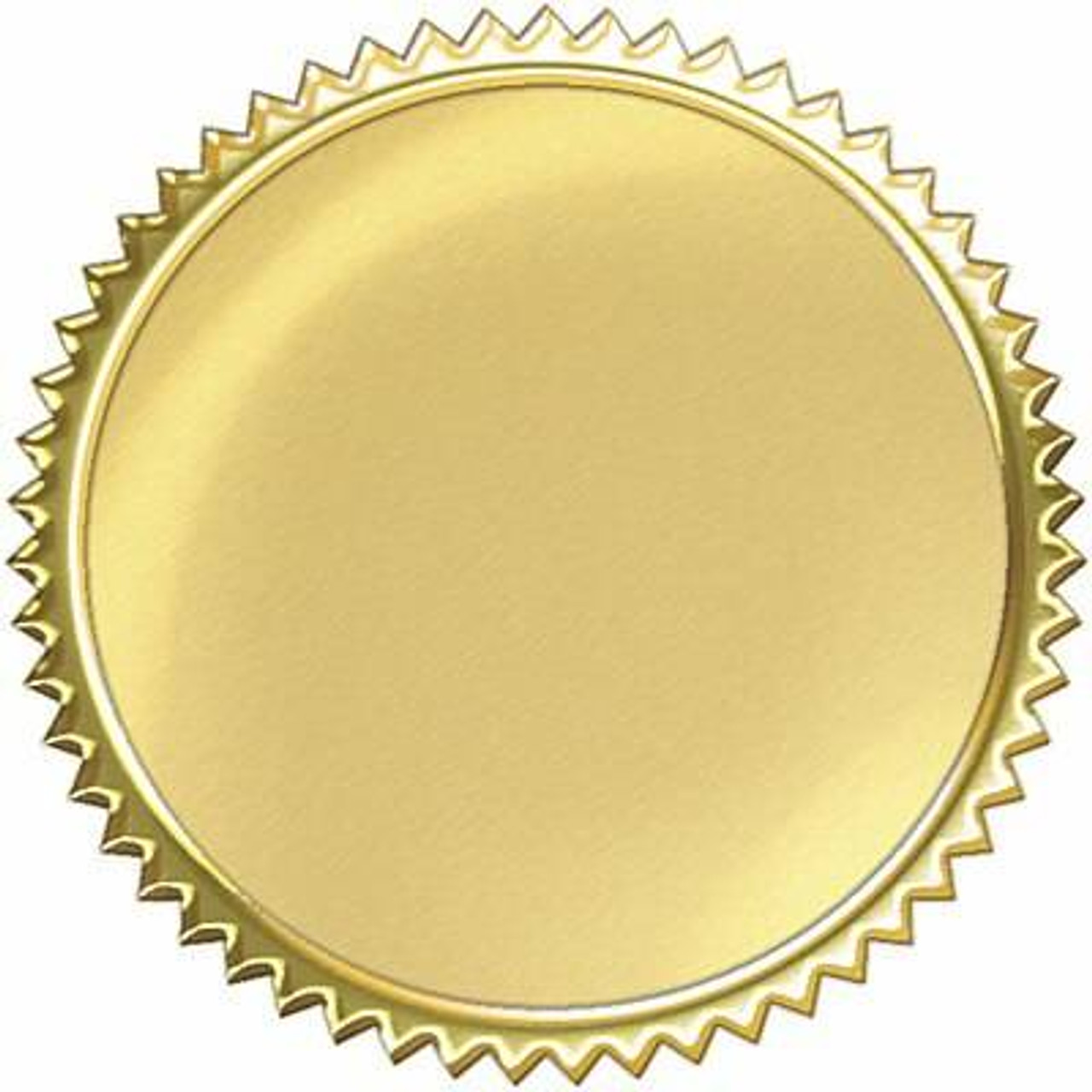 High Diversity/ Low Psych Safety
There is richness of views and ideas, however, team members withhold them from the group because they don’t feel “safe” to express them.
Inclusivity
High
Diversity
High Psych Safety / Low Diversity
Team members feel “safe” to fully express themselves, however, there’s simply not sufficient diversity of thought to create high performance. “Group Think”
Low
Low
High
Psychological Safety
[Speaker Notes: Speaker notes: 


The gold standard, and where innovation lies, is in High Diversity and High Psychological Safety – the high performance Zone
Here teams will raise ideas and issues in a timely and constructive way
They will value each other for what they bring and the potential of what they can be/bring
This means individual, team and organisational learning is possible – which brings about innovation.
These teams are highly desirable – attraction and retention is easy.

This is the high performance zone, and the focus is on teams for a reason…]
How we can help through the PSI
Backed by globally renowned psychological research, PSI provides an empirical understanding of psychological health, team effectiveness, motivation, wellbeing, engagement, inclusivity, and productivity in your teams.
[Speaker Notes: Measures the team’s exposure to workplace attributes or characteristics that may impact psychological safety in a negative way e.g., workload, feeling included]
PSI Bringing it to life
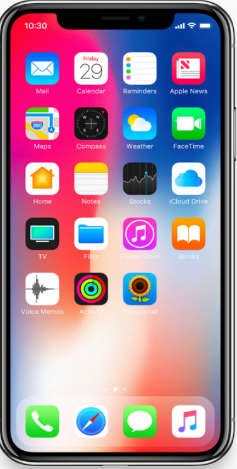 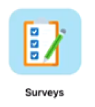 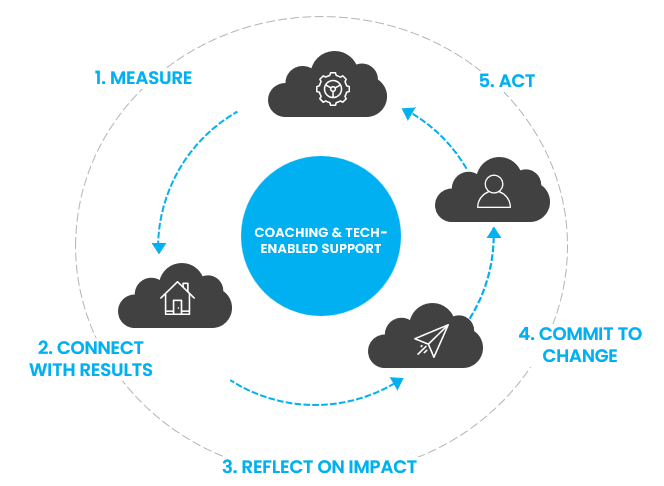 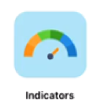 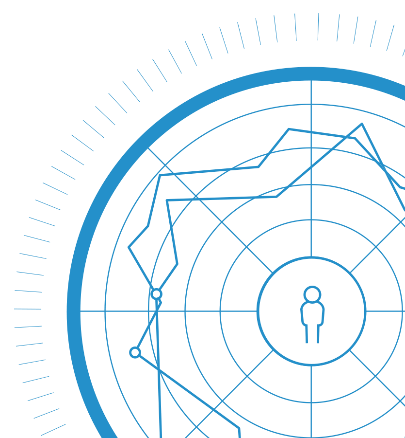 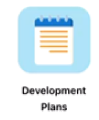 [Speaker Notes: Psychological Safety 
This dial reflects your team’s psychological safety score i.e., how strongly does your team believe it’s ok to take risks, express their ideas and concerns, speak up with questions and to admit mistakes – all without fear of negative consequences. The higher the score, the stronger this belief is. High performing teams have a high score on this dial.
 
Risk Factors 
This dial represents your team’s risk level i.e., exposure to workplace attributes or characteristics that may impact psychological safety in a negative way e.g., workload, feeling included. The lower the score, the lower the risk to psychological safety. High performing teams have a low risk.]
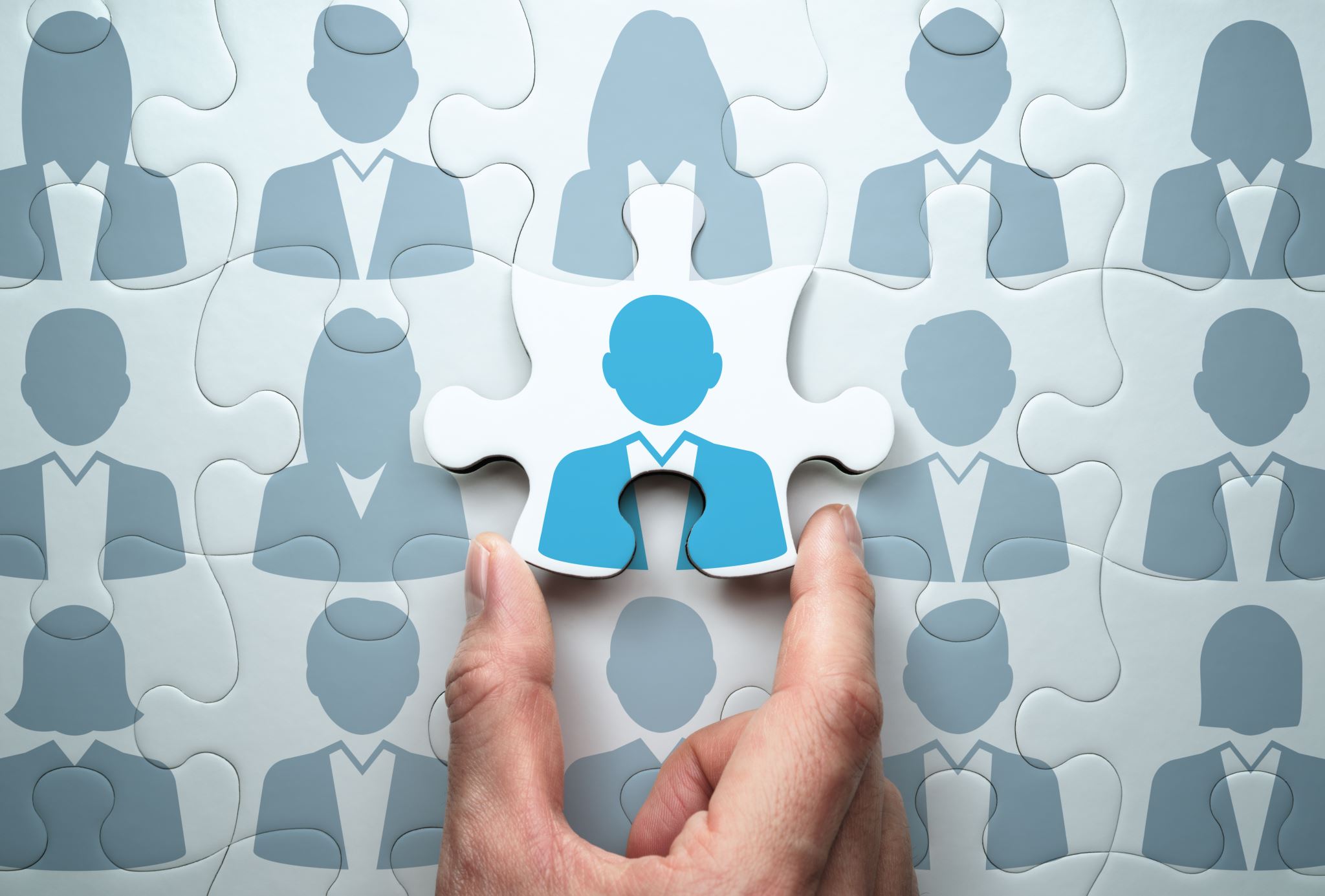 Essential Frameworks for working with leaders and teams
Integral – Systems approach to change
Invisible
Visible
Individual behaviours & actions
Individual views
&  beliefs
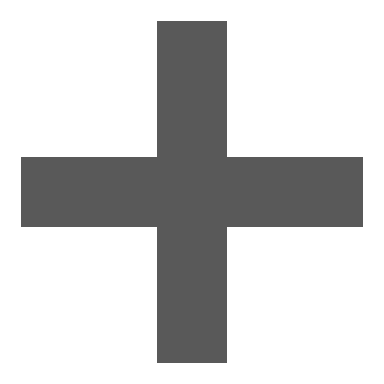 Results
Performance
Outcomes
Impacts
Organisational systems, policies, processes
Organisational culture
Page 13 and 26 of Manual
Ken Wilber Integral Model
Secure base leadership
Leaders who help others connect to people and goals, create ‘secure bases’ from which they can perform, take risks, grow and develop.
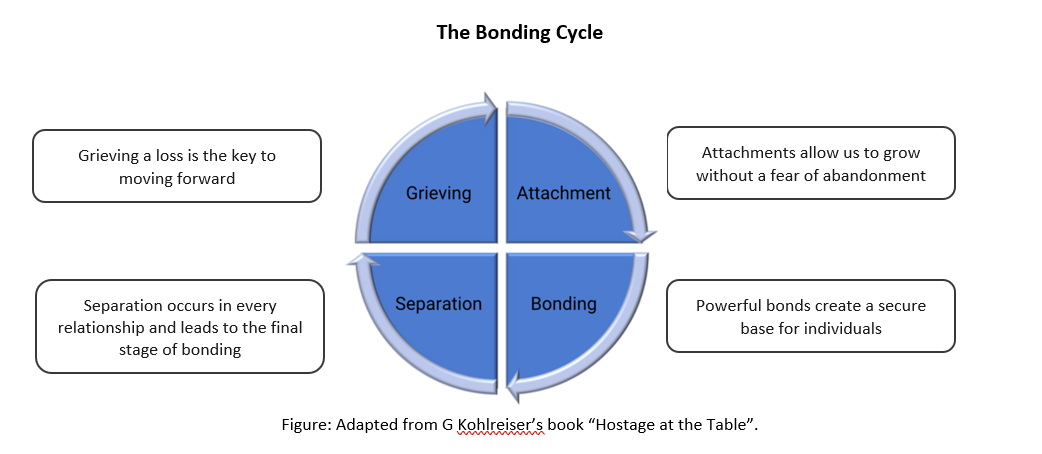 Dynamic leaders focus on maximising their teams' performance towards common goals rather than trying to control them. To achieve this, leaders are encouraged to prioritise building bonds with their employees around a common goal that motivates employees to take risks, seek change, and effectively manage conflict. This is what is embodied in a generative culture (Westrum, 2004).
Page 11 of Manual
John Bowlby, Attachment Theory
Generative Culture
Culture occurs at team level
Different Teams in an organization can have different cultures 
Generative cultures are the goal!
Page 26 of Manual
A Typology of Organisational Cultures, Quality and Safety in Health Care · January 2005 Ron Westrum
Communication Styles
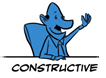 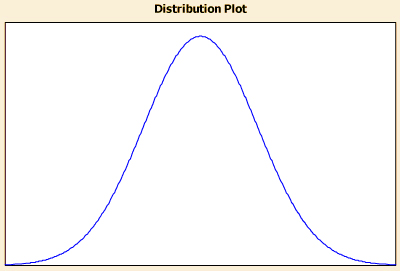 H
Relationship Success
M
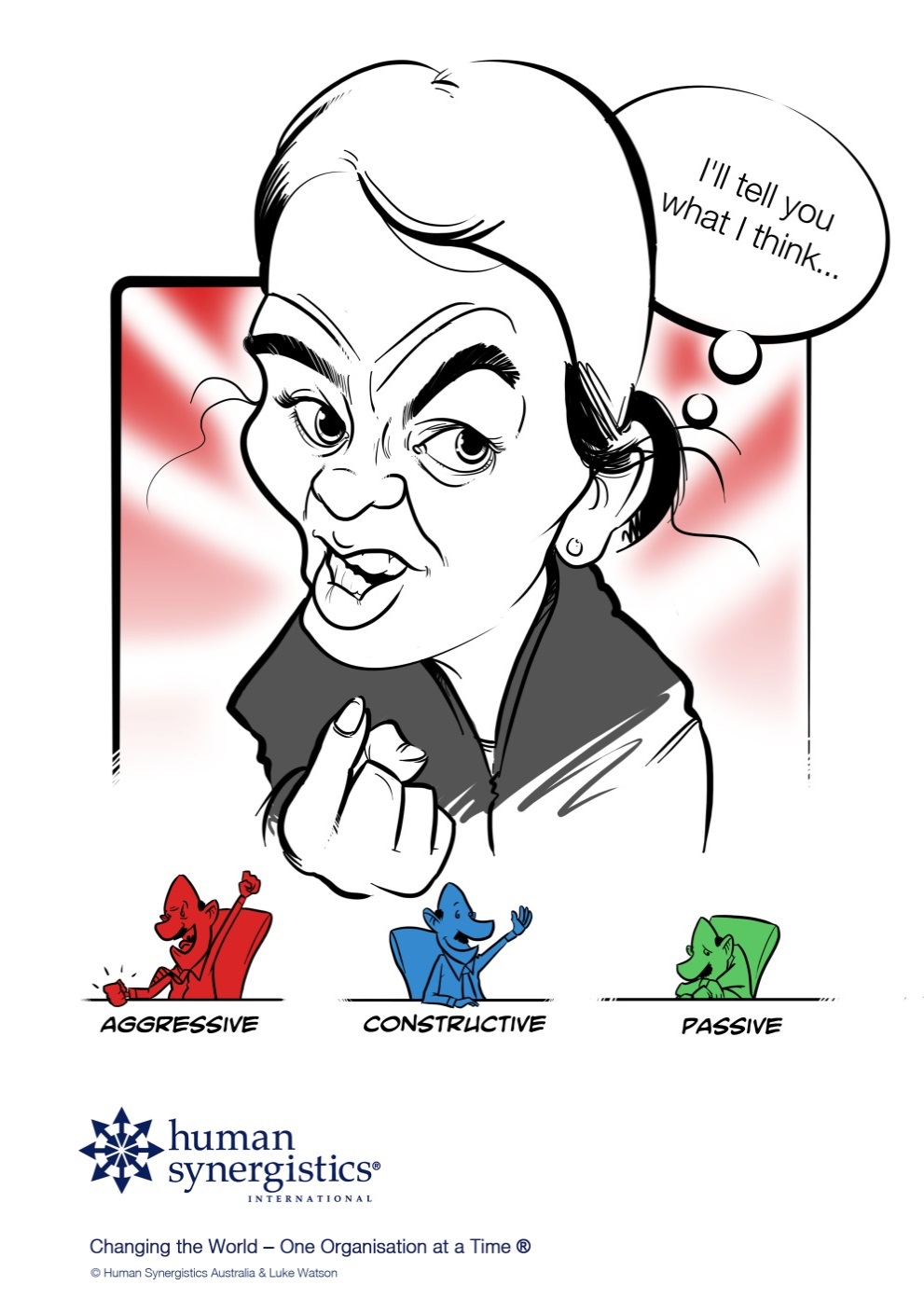 L
L
M
H
Level of Conflict
Another relevant model is  Patrick Lencioni, Conflict Continuum
[Speaker Notes: These have entry and exit animations]
Transformation Model
Outcome suffers
Quality suffers
May or not be seen as competent.
If I ask for help people might think I’m not capable
Stay quiet and try and figure it out on my own
Collaboration
Innovation
Achieve better outcomes
Team members get a chance to shine
Learn from others
“Asking for help gives us better results.
 People LIKE helping and sharing their knowledge and skills.”
Speak up, ask for help/ input from others.
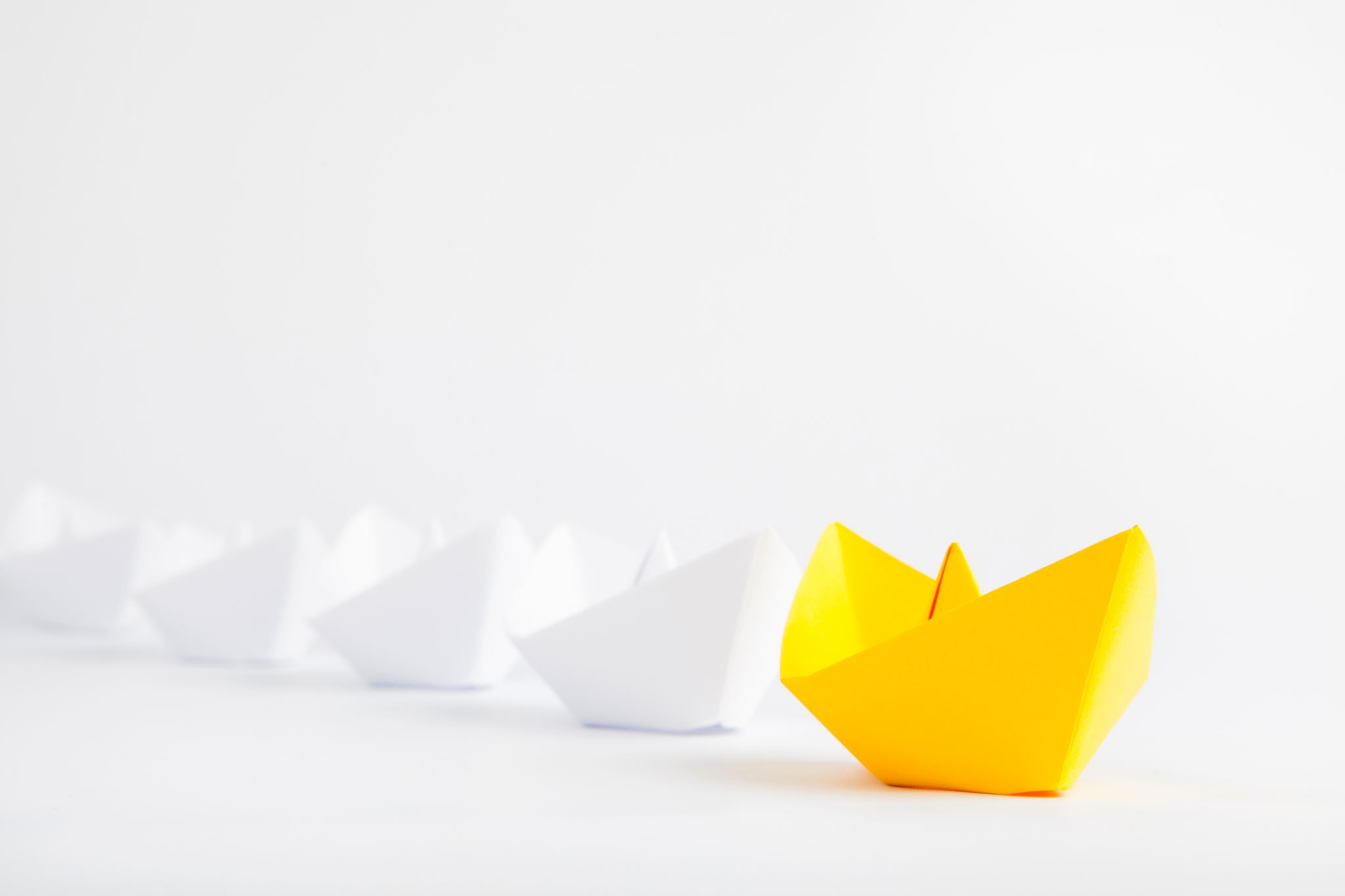 How it works
The PSI Process for participants
The role of the practitioner
The PSI Program Steps
Week 1
Week 3
Week 2
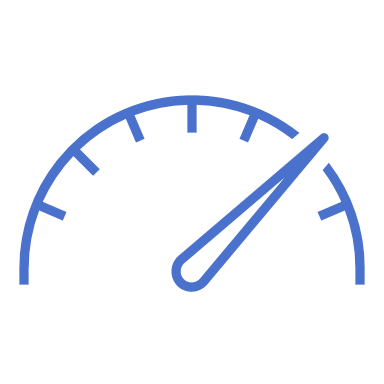 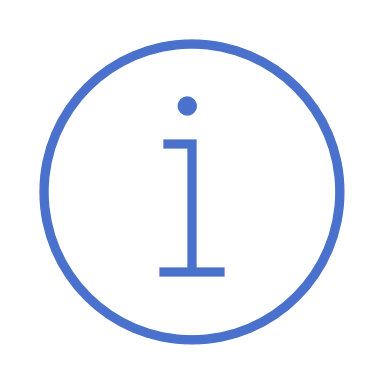 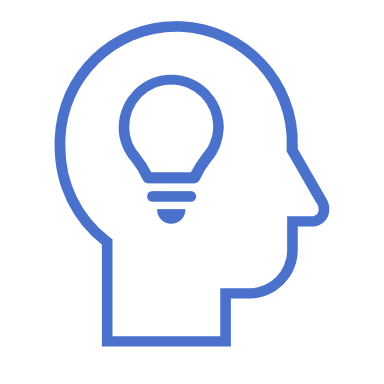 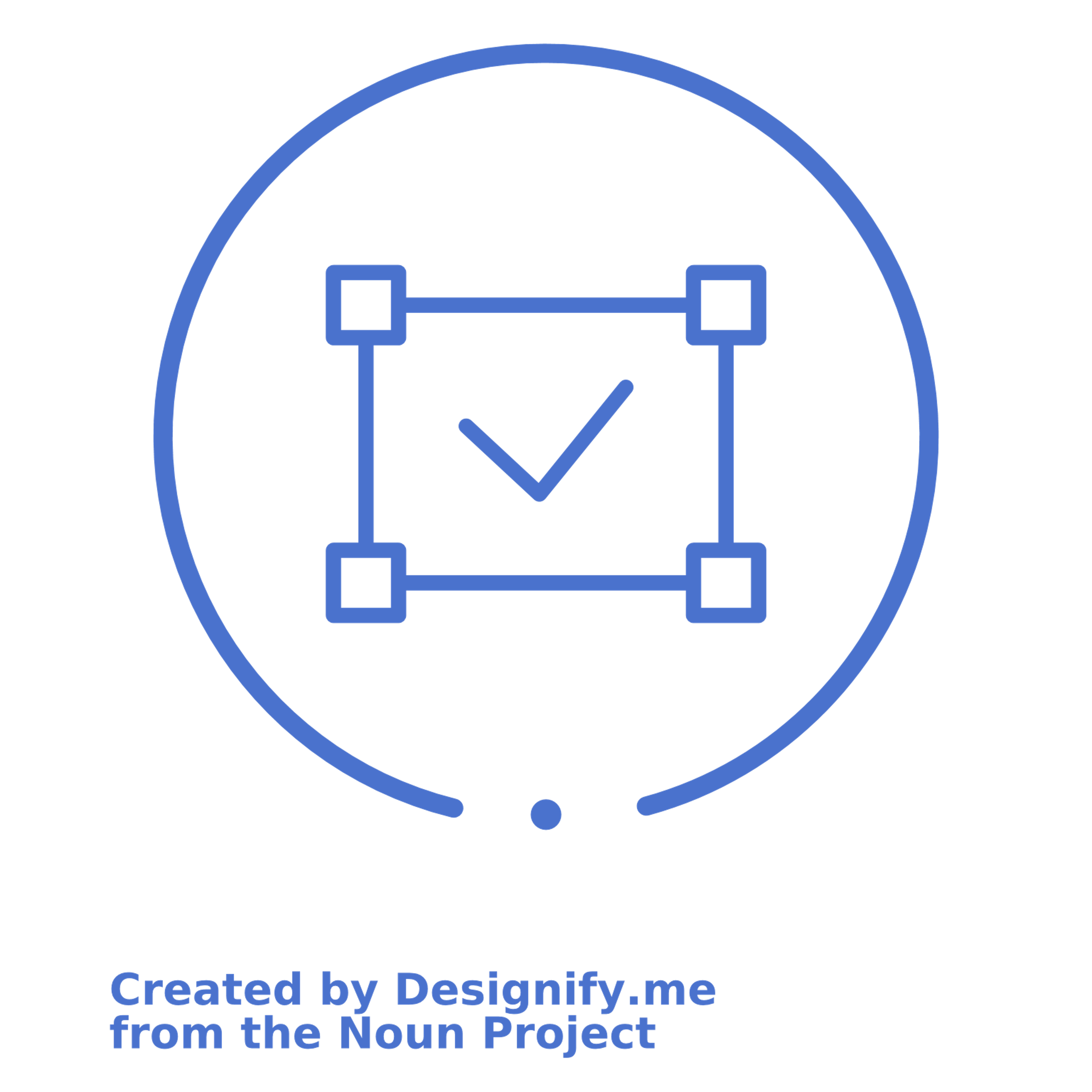 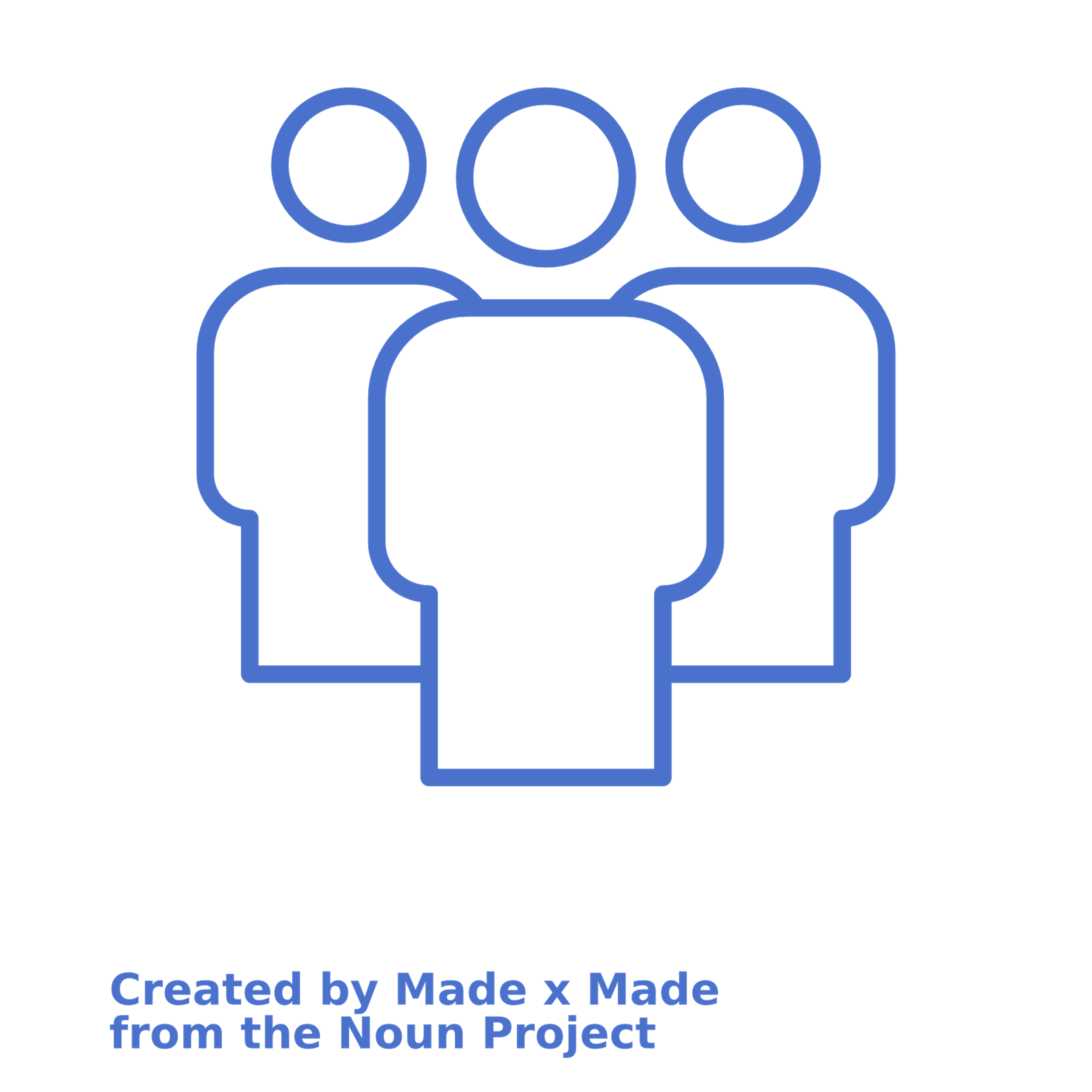 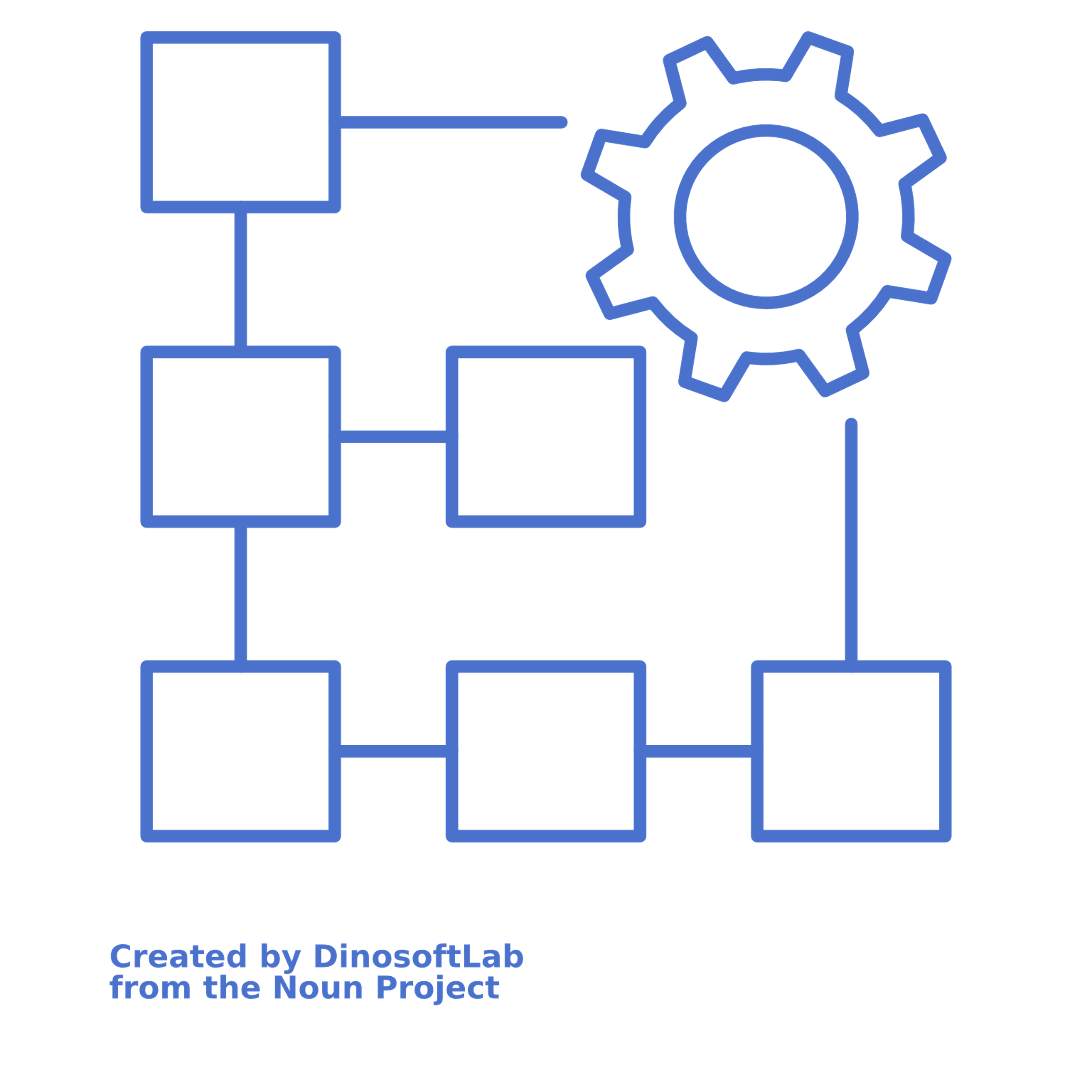 Select 
Teams
Information Session
Complete PSI Pulse
Results Generated
Debrief Team with Results
Coach in your pocket
Repeat / Cycle
Immediate result for each team.
Top strengths
Top development areas – “hot spots’.
Shifts over time.
4min Pulse on any device.
Indicator open for 2-5days
45-minute virtual session to discuss results with each team.
15-minute virtual session or recording of a session.
Email (template)
Which teams
How many teams
Email addresses
Participants access after debrief
Identify opportunities, trends.
Make recommendations
Engage, Nudge, Coach and support
Additional activities to support growth and development
Identify opportunities, trends.
Make recommendations
Coach and support
Monitor and support positive response rate.
Provide templates and drafts of emails and slides
Facilitate the info session
Collate info with client and place order
Resources for Practitioners
All the resources you need in the member portal, practitioners page
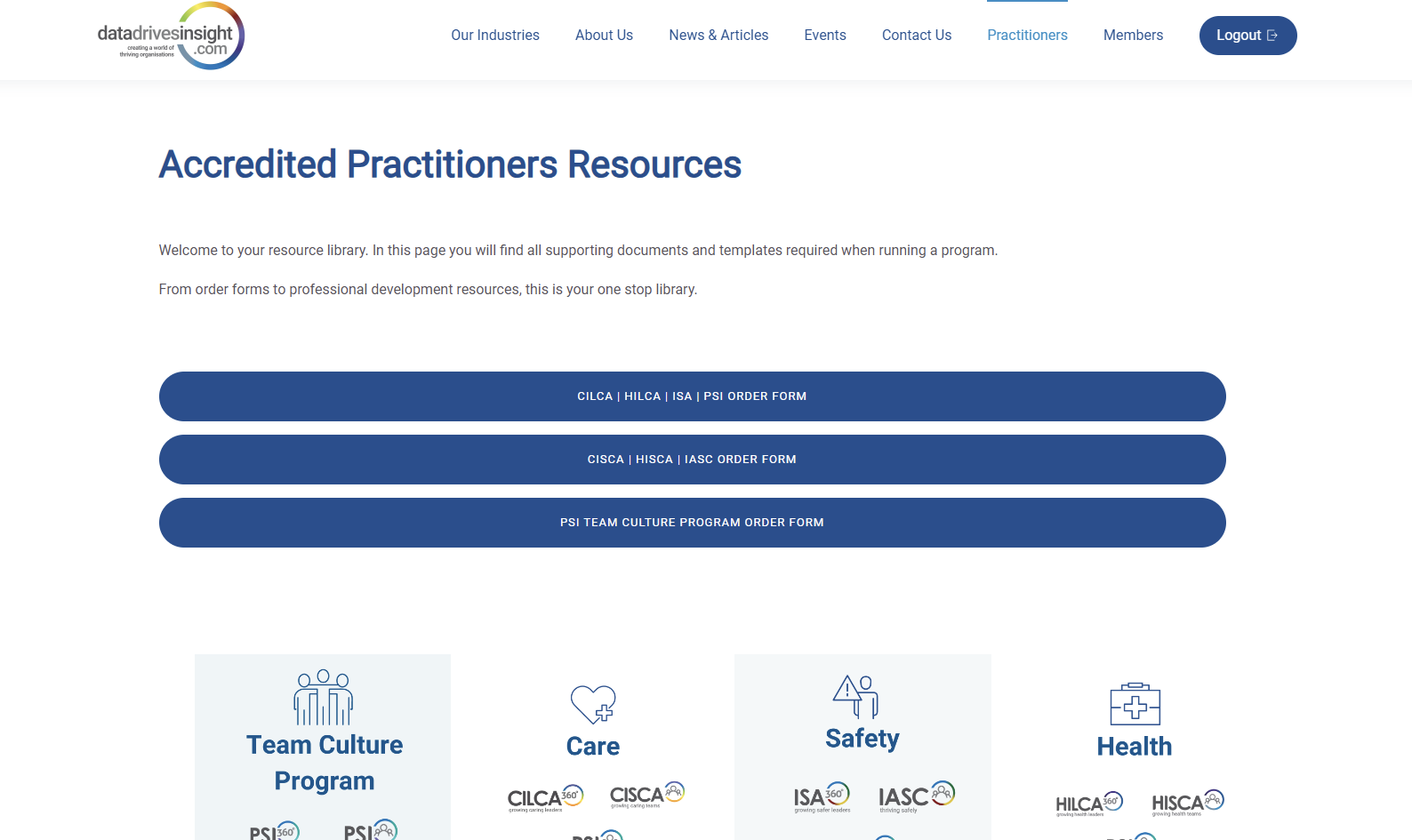 Members - Data Drives Insight
Debriefing
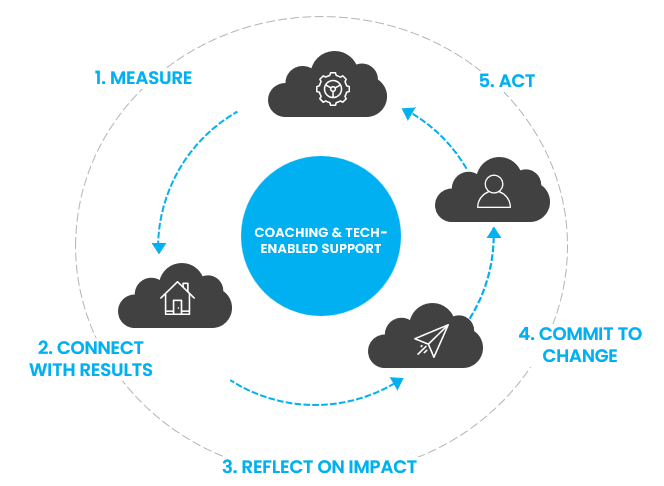 Purpose is to enable the team to:
Connect with the results
Reflect on the impact (self and others)
Commit to a change 

And
Complete Personal Development Plan
Utilise the Online Resources
[Speaker Notes: Utlise a sample report to help the AP’s connect with the report and explore how they might debrief it.
Also reference the AP manual that has guidance on how to prepare for a debrief, the basic structure of a debrief etc.]
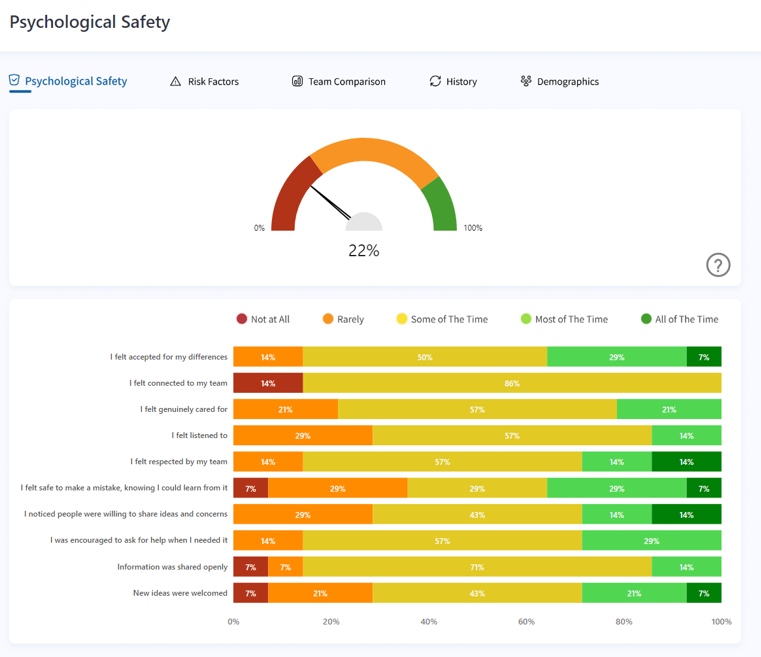 Case Study 1: Module 3
What did you learn from the case study in Module 3?
What were your key takeaways?
What further questions do you have?
Can you customise the dashboard or survey?
[Speaker Notes: All PSI customers can now add up to 3 additional demographic filter questions at the END (not in replacement of) our current standard demo q’s. 
E.g., LG Pro wanted to add a ‘regional vs. metro,’ filter.
 
We will no longer allow for further customisation (like we did with PUC) unless they are willing to pay a premium.]
Let’s look at a few more examples from teams……….
Where are your eyes drawn to? – ask this a few times to see different reactions 
What are the strengths of the team? – this is just as important as the developmental areas so make sure to point out. 
How do these results sit with you? (surprised, makes sense, disappointing, upsetting etc) – normalise reactions. 
Is it something you are all wanting to work on and change? 
Which area if the team focused on it over the next month would make a big difference? 
What impact would it have to the team if this area improved?
What could the team begin to do differently to work on this area
Page 46 of Manual
Case Study 2: LG Dashboard
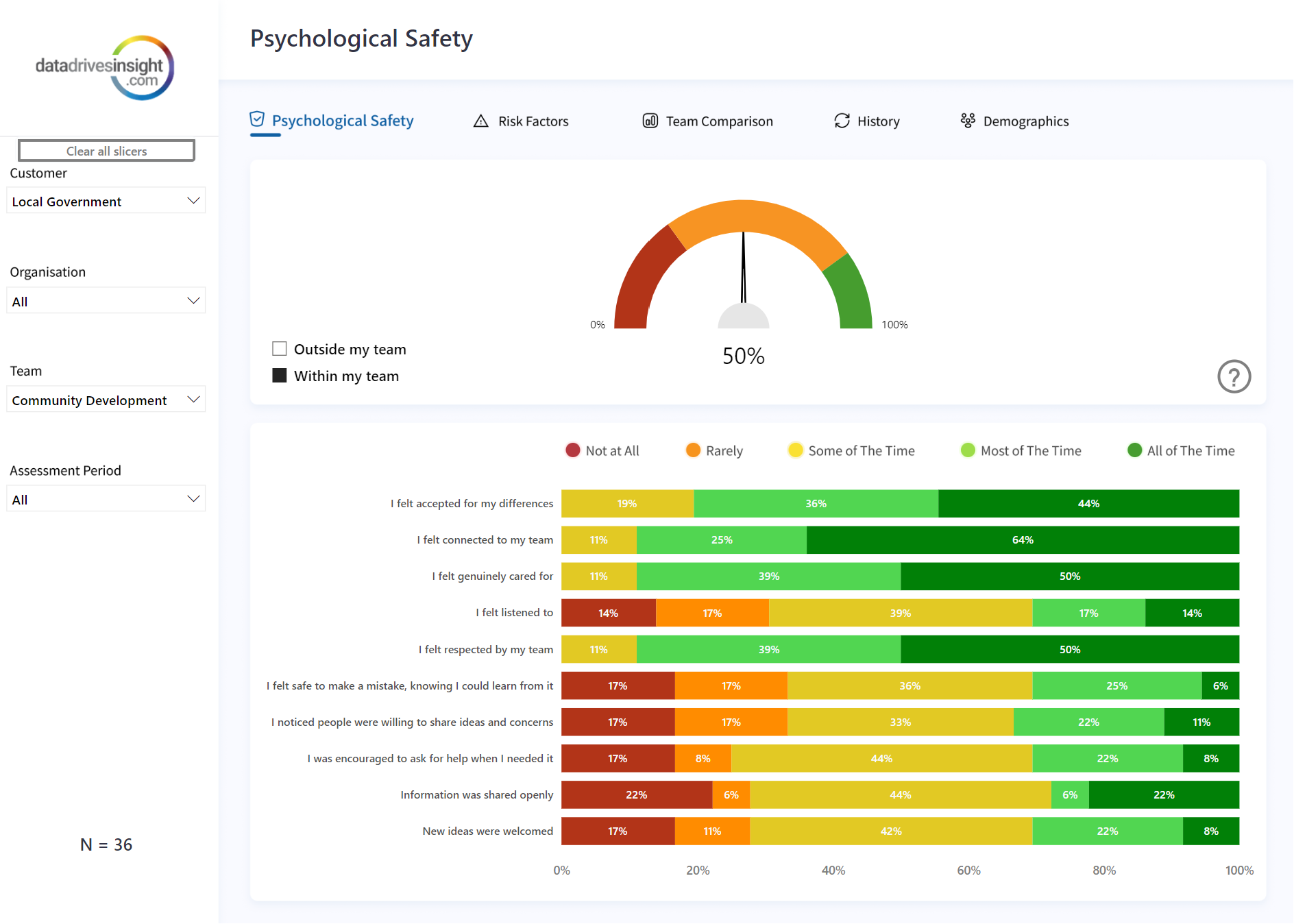 Local Government Demo Dashboard
3 teams
3 pulses

In groups
look at the results
Use the guidance on pages 42-47
Prepare to debrief your team
Microsoft Fabric (powerbi.com)
Common Questions and comments
Virtual Session 2: PSI360 for Leaders & Business Development
Today
PSI360 Sample report exploration and debrief preparations & approach
Explore the SDG
BD - Elevator pitch
BD – Relevance & Contest Discussion using the ray diagram
BD – Objections – what and how to respond
Next Steps – doing your pilot.
Leadership Focus
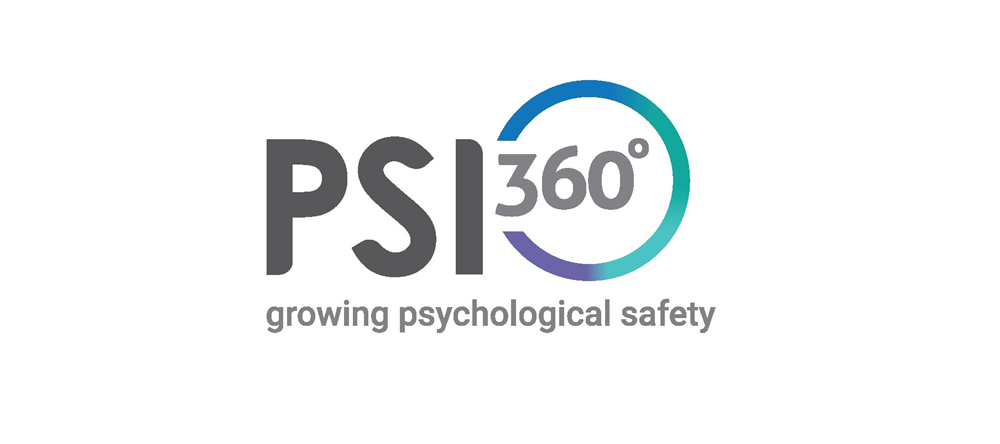 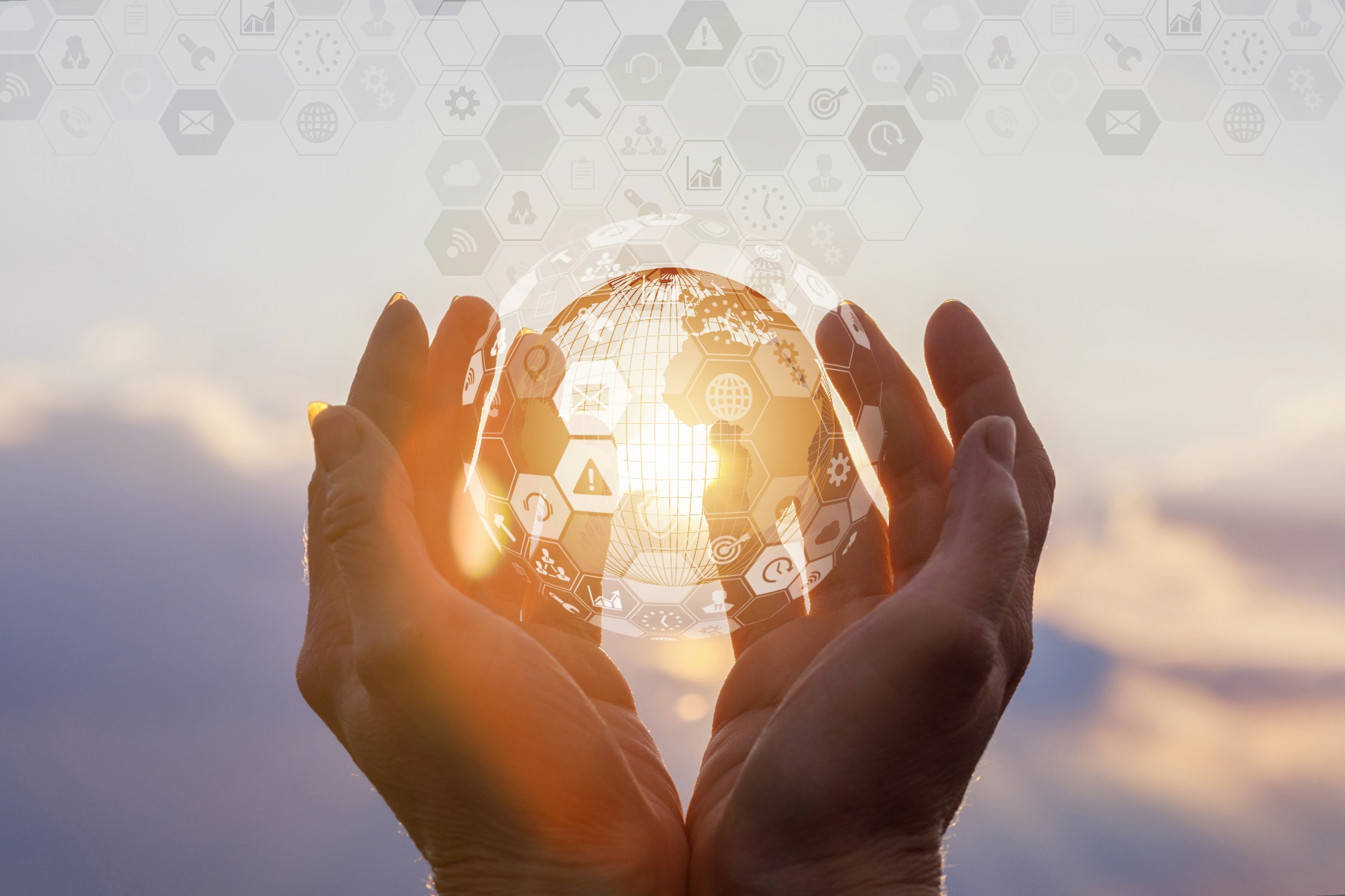 About PSI360
The four domains explained
What it measures and how its represented
Insights
Role of leaders as secure base
Reflections on the content in Module 1 around secure bases and the four capabilities?

What are they?

Why are secure bases relevant to psychological safety and inclusivity?
[Speaker Notes: Page 10 in the manual
Module 1 in moodle

Two types of secure bases: leaders and goals

In organisations, dynamic leaders focus on maximising their teams' performance towards common goals rather than trying to control them. To achieve this, leaders are encouraged to prioritise building bonds with their employees around a common goal that motivates employees to take risks, seek change, and effectively manage conflict. This is what is embodied in a generative culture (Westrum, 2004).]
What does PSI360 experience do?
Makes the invisible, visible
Impact
Capability
Creates a space for reflection and increased awareness of current view.
Opportunity to shift views for different outcomes.
Feedback on how often the leader demonstrates key behaviours
How others experience you as a result of what you do
Intended and unintended
What I do and how often
Gives feedback from manager, peers and reports on actions and impacts
Four Domains- Explained
Purposeful

Purposefulness provides practical guidance and orientation to a person, team or organisation, indicating the direction of change. When people know why they are doing a project or task, they can self-correct when they get off course. Purpose is enacted through shared commitments.
 People make commitments to safety explicit and visible, engaging each other in the possibility of, and practices that support everyone going home safe every day. When integrity is broken, it is restored by returning to commitment, rebuilding trust. Leaders engage others to be purposeful, committed, and continuously learning how to improve safe performance.
The items:
Actively shares their commitment to the vision of the organisation
Does what they say they will do
Demonstrates a high level of personal commitment to safety and wellbeing
Encourages people to raise issues or concerns
Enrols others to understand the organisational goals
Creates opportunities to discuss how our work supports the purpose of the company
Encourages the team to appreciate each other when they achieve goals
Also see the Validity & Reliability paper
Four Domains- Explained
Caring

Care is regard for the intrinsic value of people, actively providing what is needed to support health, safety and wellbeing. Care is personal, connecting with others based on understanding of how it is and what is needed from their perspective. Regard for others creates an environment where people respect each other and build trust and willingness to say what is true. 

Caring springs from care for oneself, ensuring one has the capacities and energy to provide real help. It balances a focus on building strengths with a compassionate drive to address gaps in performance and realise potential.
The items:
Actively cares about all of their team
Firmly intervenes when they become aware of inappropriate behaviour
Provides feedback to others in a respectful manner
Spends time to get to know others personally
Effectively role models self-care
Provides a sense of calm even in a crisis
Manages stress well
Shows compassion for the person when giving feedback on performance
Encourages team members to raise mental health concerns
Creates an environment where team members can discuss difficult topics
Four Domains- Explained
Curious
Curiosity creates openness to learning how things actually happen in order to improve safe performance. It includes the capacity to suspend what you know, and actively seek out what you don’t know. 
Openness means that people are slow to make judgments or to blame people when things go wrong. Inquiry is kept open as long as possible in order to fully understand what happened and to generate lasting change. 
People listen to as many diverse perspectives as possible in the time allowed in order to create a more complete picture.
The items:
Supports actively seeking information and ideas to create a learning environment
Seeks to understand all perspectives when something goes wrong
Makes sure others' perspectives are fully understood
Keeps a balance between asking questions and giving opinions
Stays open to new information on how to improve performance
Gathers information and ideas before making conclusions
Four Domains- Explained
Connecting
Allows us to see how things are related, people seek to understand how roles, teams and functions must integrate to optimise the performance of the whole system. 
Connecting is increased when people work together to create models of how the system works and then continually updated as new information is revealed. There is a concerted effort to understand how people close to the work understand the work, updating systems to match how work is actually done. 
There is work on the right things at the right time with the right people. There is use of highly intentional and focused approaches that leads to operational discipline and maximises the use of all resources to achieve the purpose.
The items:
Identifies gaps in performance and works to resolve them
Encourages the team to use experts outside the immediate team, if necessary, to achieve goals
Supports actively testing processes and procedures to determine their effectiveness
Actively builds good working relationships with other teams
Encourages others to consider risks so that they are understood and managed
Encourages sharing resources with other teams to achieve the organisations purpose
Ensures procedures reflect best practice
Encourages working together to resolve issues
Manages team conflict effectively
Addresses challenging situations effectively
Add example spidergraph
Add four factor stuff
What PSI360 Measures
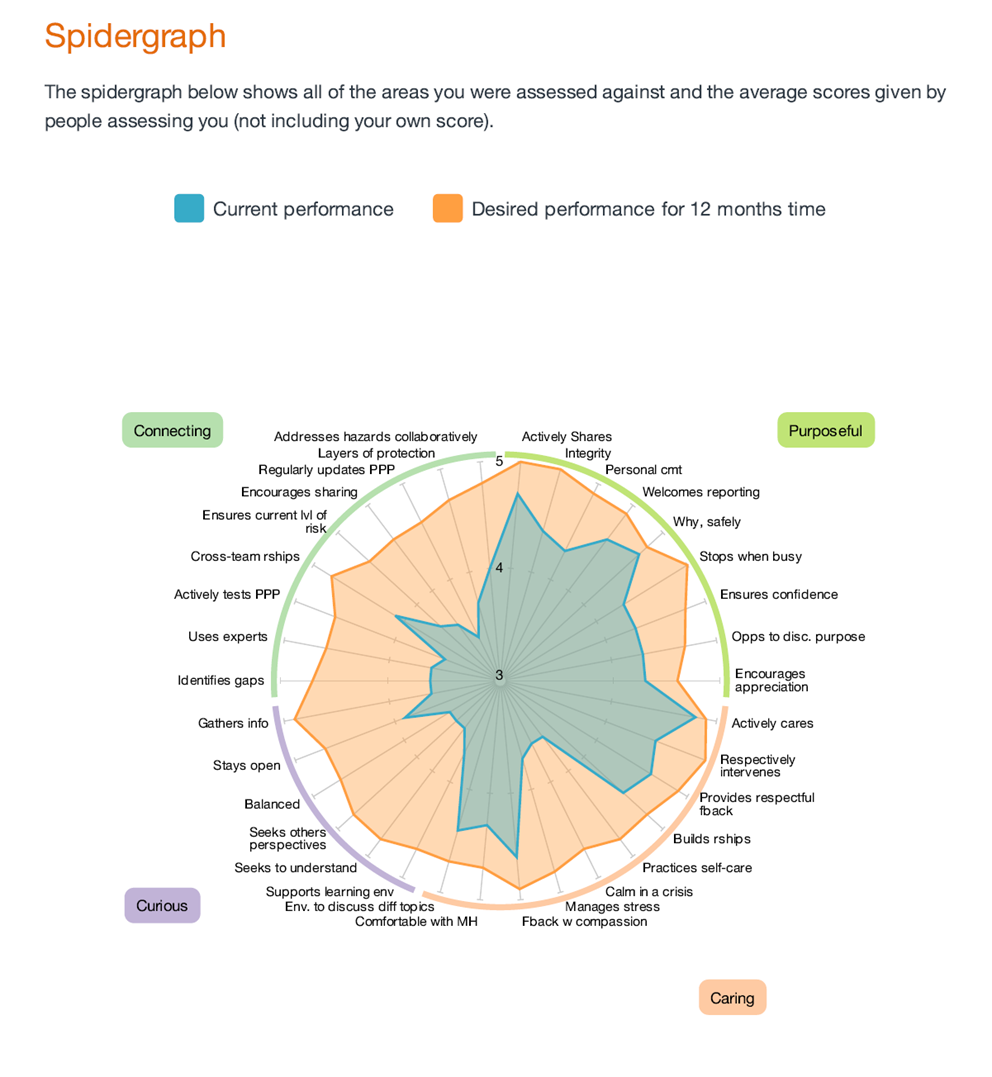 1. Leadership Capability
Measures both current and desired performance

Helps focus development and growth to what will have the greatest impact
Example
Add impact graph sample
What PSI360 Measures
2. Leadership Impact
In my interactions with my leader….
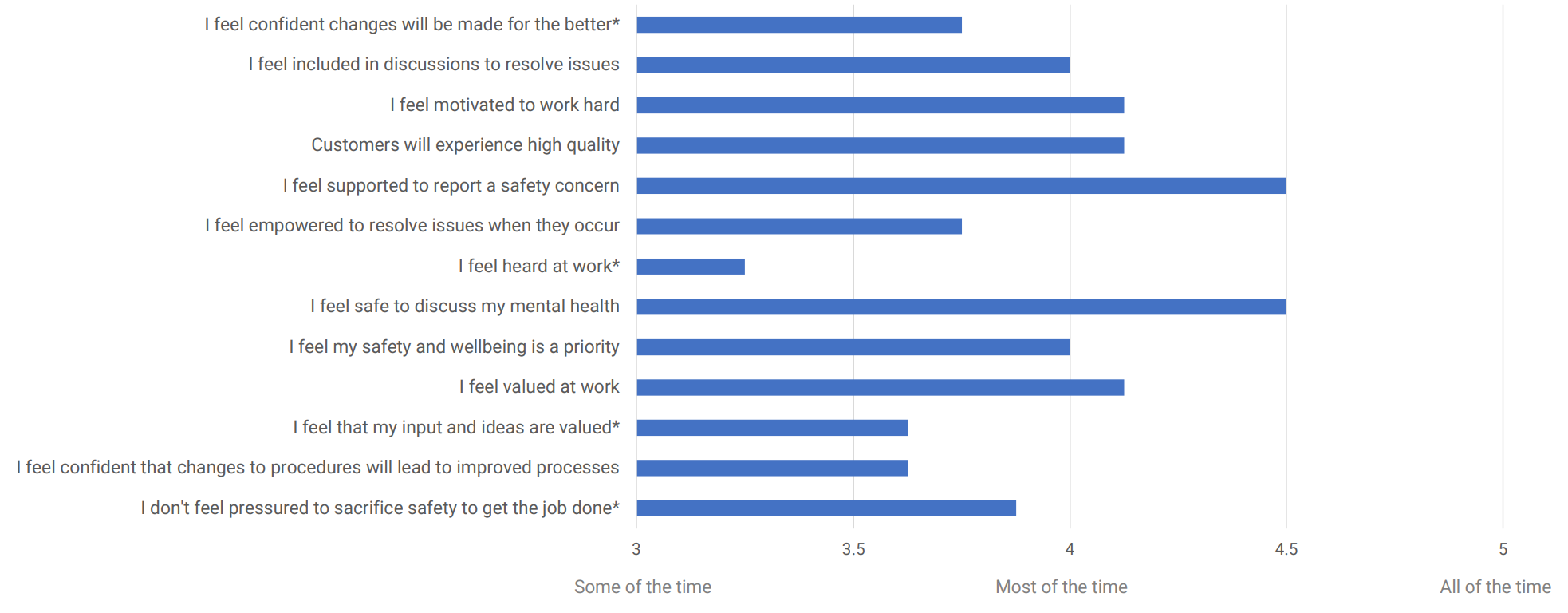 Add impact graph sample
What PSI360 Measures
3. Psychological Safety
In my interactions with my leader….
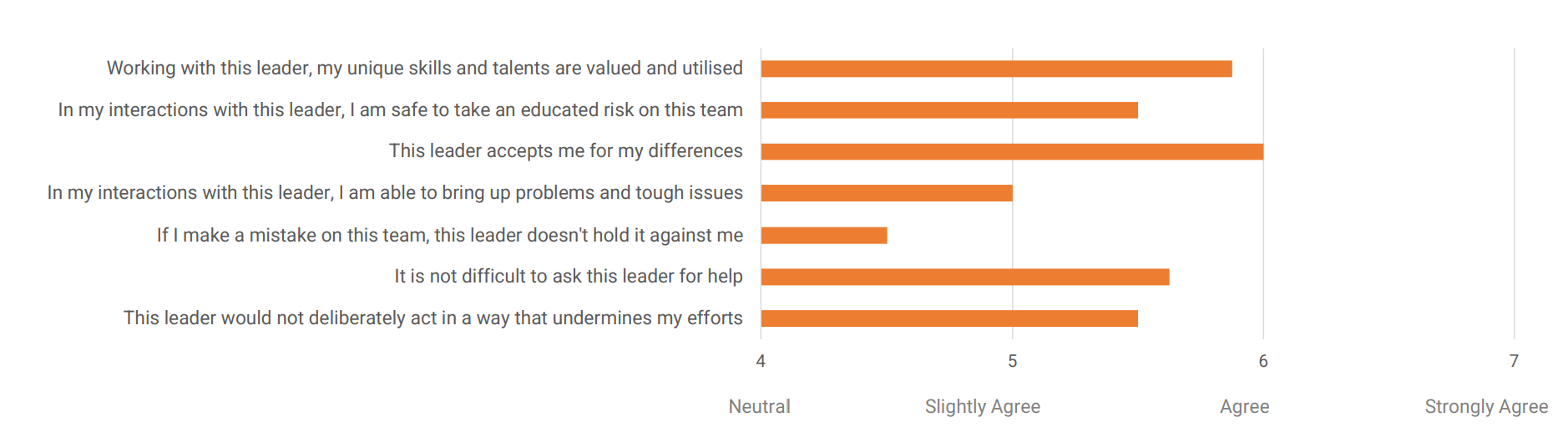 Add different views sample
What PSI360 Measures
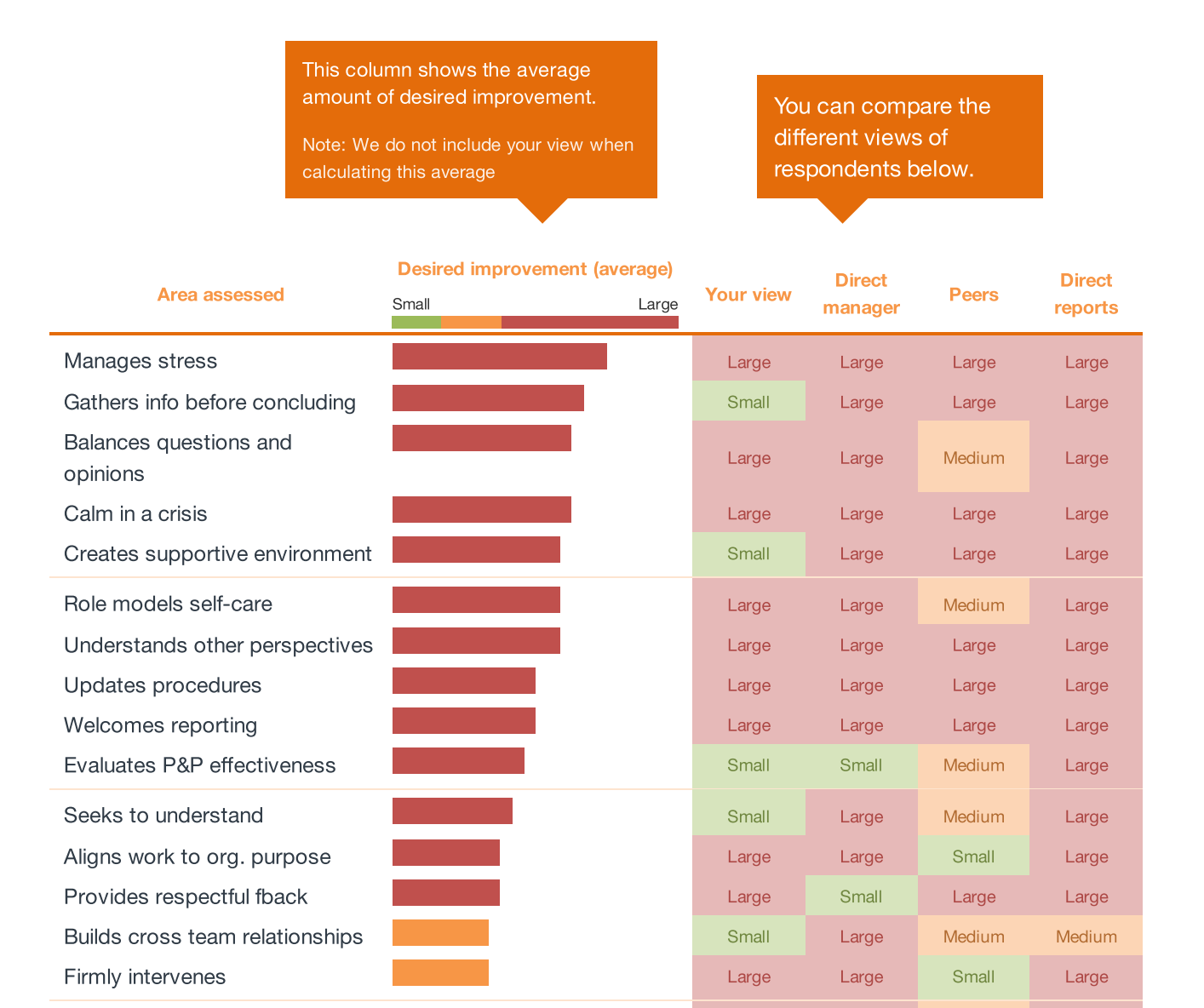 Different perspectives

Reveals blind spots 

Helps focus on areas that will have the biggest impact right now
[Speaker Notes: We also found that most leaders weren’t aware of these gaps until  their colleagues, manager and staff gave them genuine, honest and valid feedback]
Case Study
60 leaders
2-year program
Critical Infrastructure Business
Insights About Leaders
Research has Found that Leaders…
Have strengths in Purposeful and Caring
Lack the ability to effectively demonstrate Curiosity and Connecting, ultimately limiting their leadership potential
Those who perform substantially better in PSI360 result in a more engaged workforce
41% felt more valued?
59% more listened to?
58% less avoidant of safety issues?
63% more confident that changes would result in improved processes?
57% more likely to share their ideas and concerns?
Case Study
60 leaders
2-year program
Critical Infrastructure Business
Insights About Leaders
Our Research has found Leaders Who Engage in Transformation Activities After Their PSI360….
Had a significant improvement in leadership impact
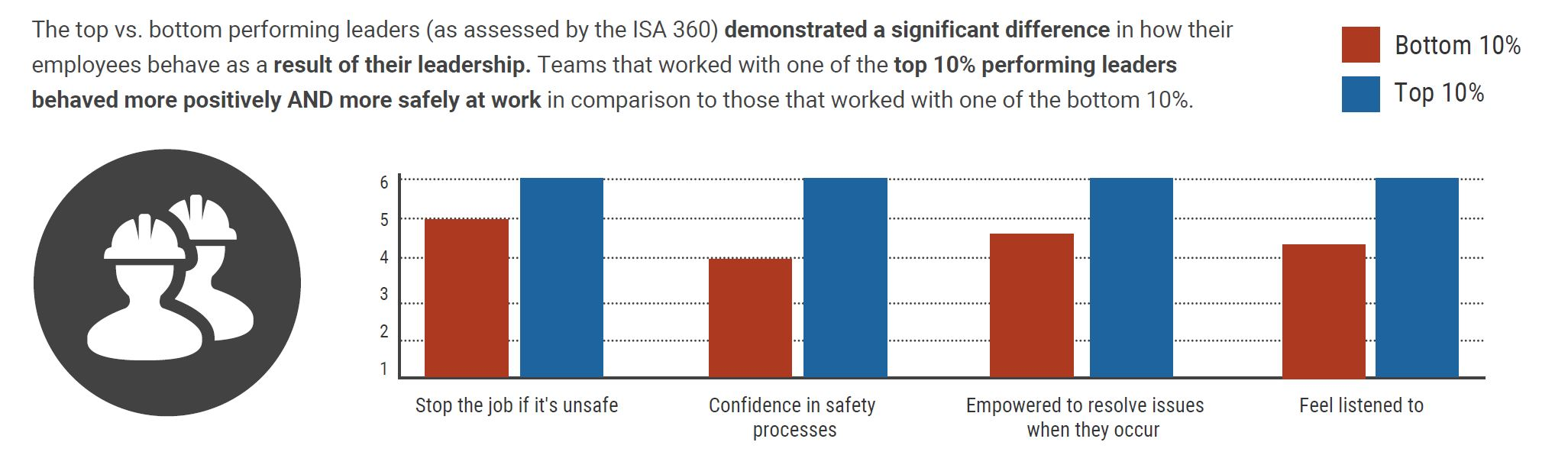 What would it mean to you if…..
17% more staff, felt safe to stop the job if unsafe?
34% more staff, had confidence in safety processes?
15% more staff, felt empowered?
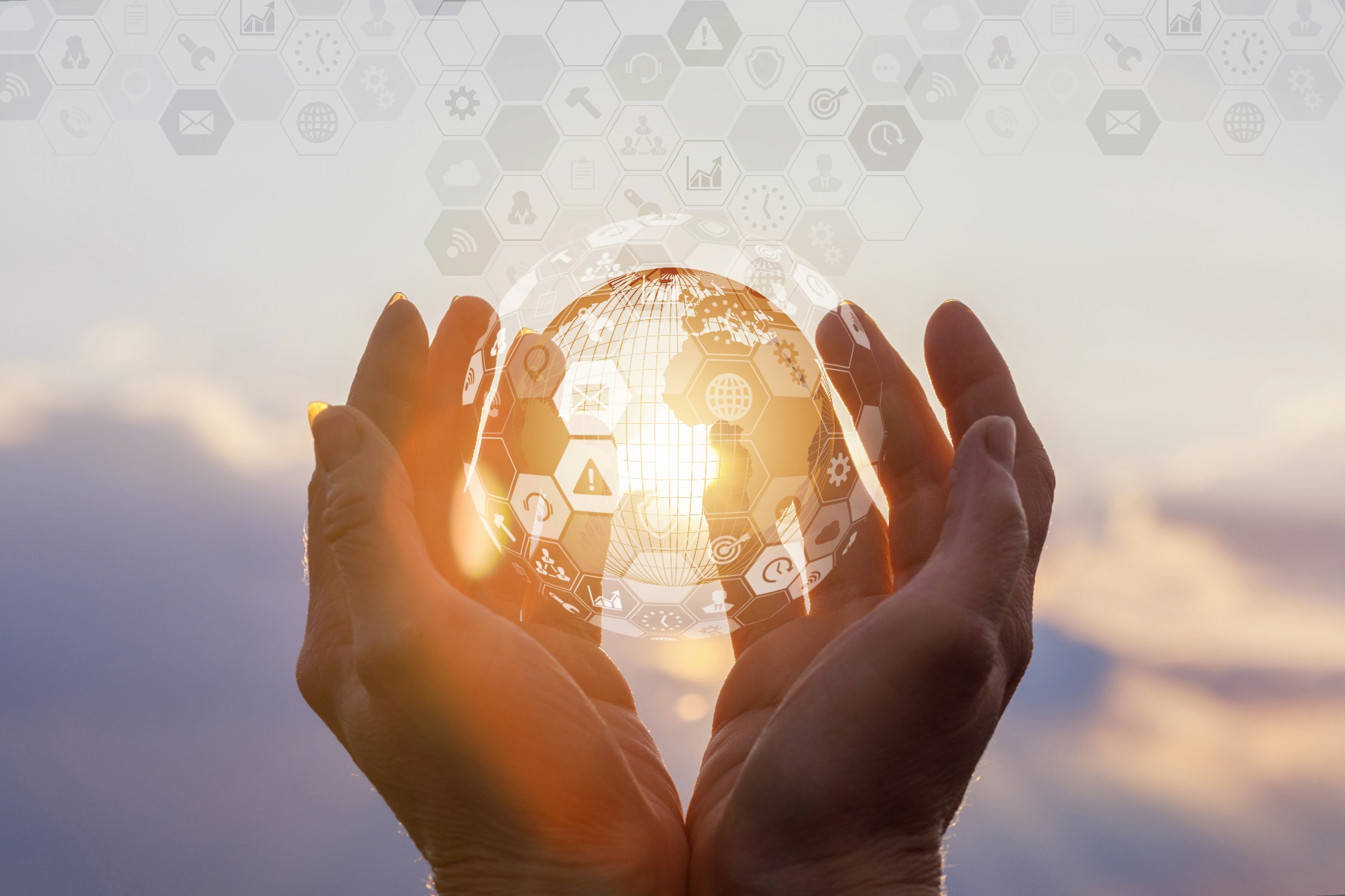 What’s included in the experience
Personal report
Confidential debrief
Access to self-directed online learning
The PSI360 process
Receive an email inviting you to complete the survey.  The survey will be open for 2 weeks to gather feedback from your raters.
Receive Email
Report & Schedule
Debrief and Development
Survey Open
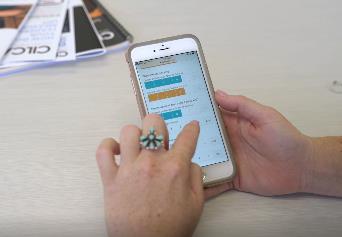 Survey can be completed on any device and takes about 10mins
The Preparation Process
Work with your clients to set the project up for success.
Planning
Design
Order
Communicate
Resources for Practitioners
All the resources you need in the member portal, practitioners page
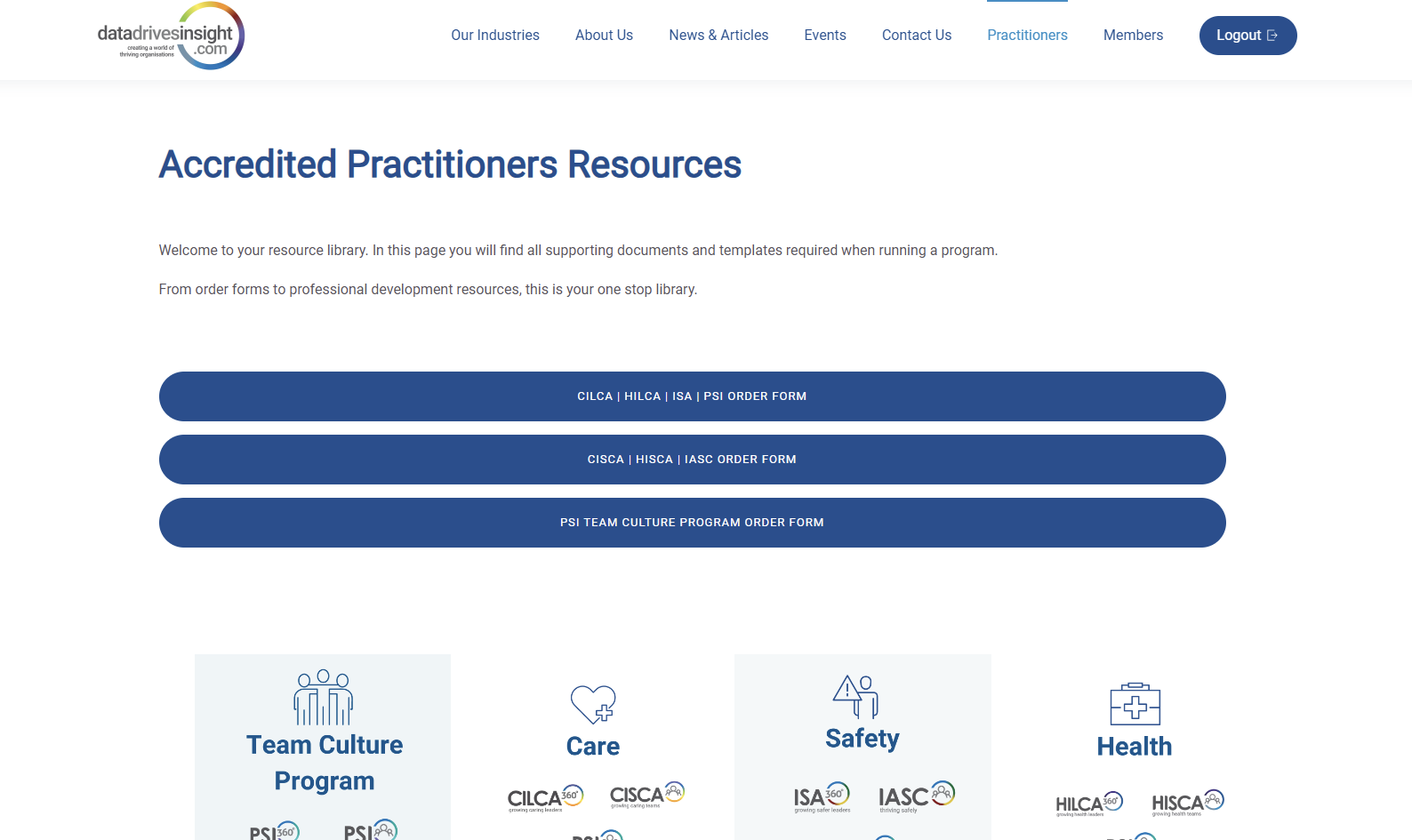 Debriefing
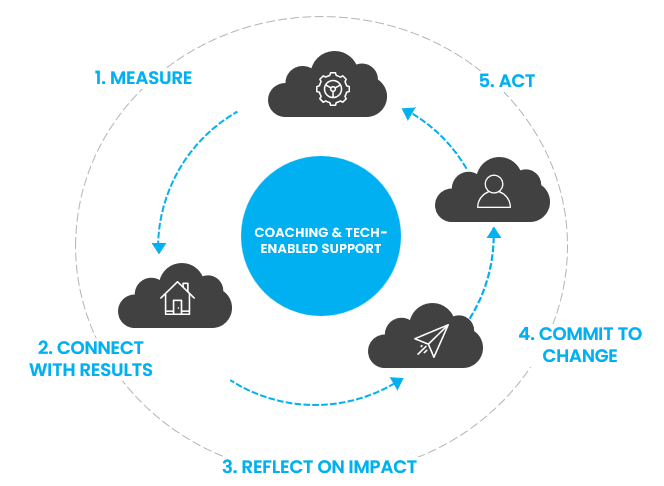 Purpose is to enable the leader to:
Connect with the results
Reflect on the impact (self and others)
Commit to a change 

And
Complete Personal Development Plan
Utilise the Online Resources
[Speaker Notes: Utlise a sample report to help the AP’s connect with the report and explore how they might debrief it.
Also reference the AP manual that has guidance on how to prepare for a debrief, the basic structure of a debrief etc.]
Business Development
Psychological SafetyThe need – the world has changed
What is psychological safety?
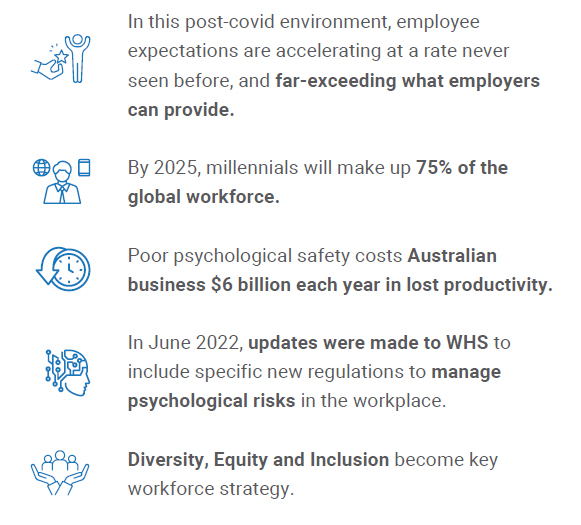 “a belief that one will not be punished or humiliated for speaking up with ideas, questions, concerns, or mistakes, and that the team is safe for interpersonal risk taking”
- Amy Edmondson
Direct correlation between psychological safety, engagement and productivity
A Google research study found that Psychological safety is “the single most important factor for effective teams”
Yet, another Gallup study indicates employees currently feel 50% less cared for by their organisations than they did 3 years ago.
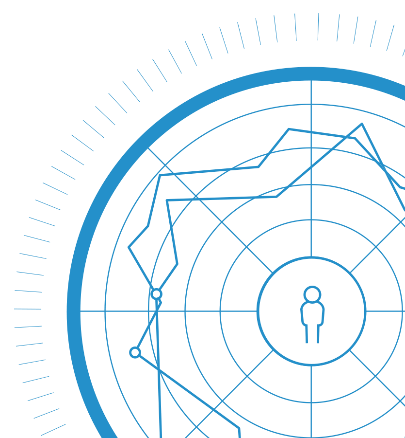 [Speaker Notes: So, what is psychological safety?
According to Amy Edmondson, American scholar and the pioneer of psych safety is “a belief that one will not be punished or humiliated for speaking up with ideas, questions, concerns, or mistakes, and that the team is safe for interpersonal risk taking”]
Psychological SafetyThe Business Case – writes itself
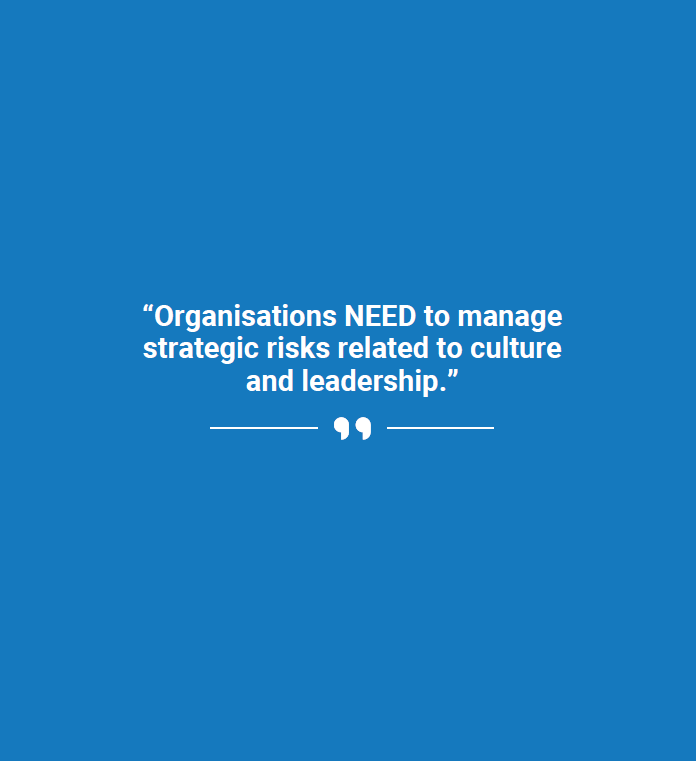 A psychologically safe environment identifies hazards, allowing the risks to be managed in a preventative and proactive way
A ‘normal team’ has low psychological safety and instead prefers artificial harmony.
But here’s the kicker … In fact: most teams operate at a 3/10
By moving that ratio to 6/10, organisations could realise:
27% reduction in turnover
40% reduction in safety incidents 
12% increase in productivity.
And let’s not forget the legal implications of being non-compliant
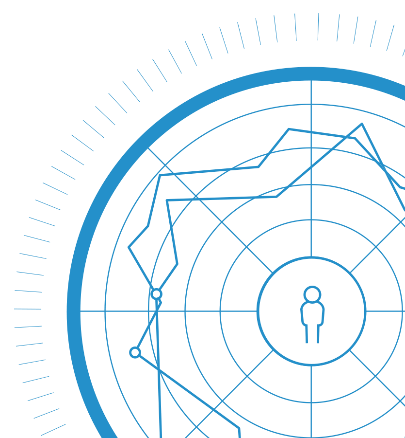 Psychological Safety and Inclusivity ProgramChanging the Paradigm
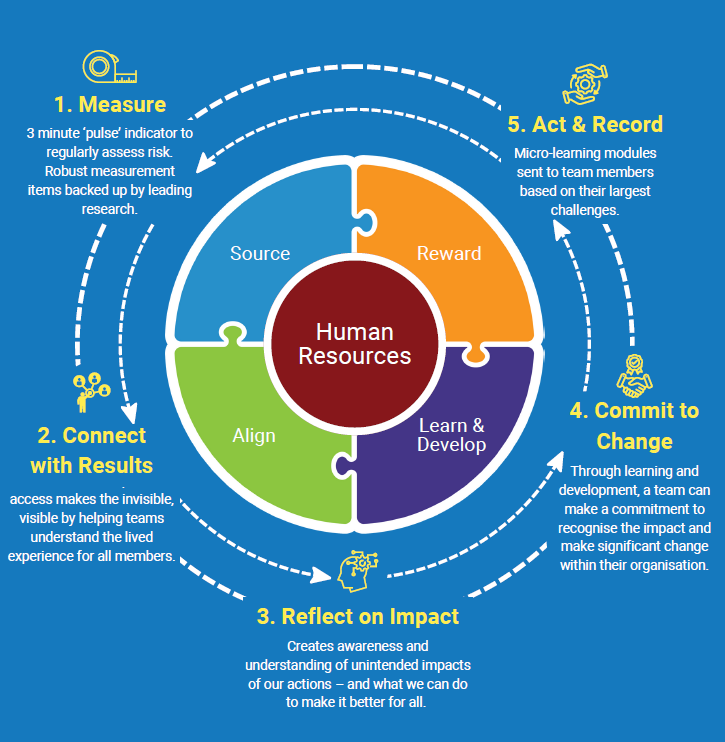 Focus on the Team and Team Leader
Designed for Enablement
Neuroscience-based Development Plans
View, Action, Results
Self-paced 
Top Down and Bottom Up
Digital Transformation
Extensible
Scalable
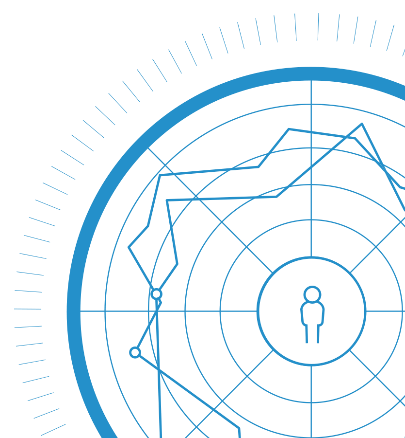 [Speaker Notes: Measures the team’s exposure to workplace attributes or characteristics that may impact psychological safety in a negative way e.g., workload, feeling included]
Digital PlatformEnabling Transformation
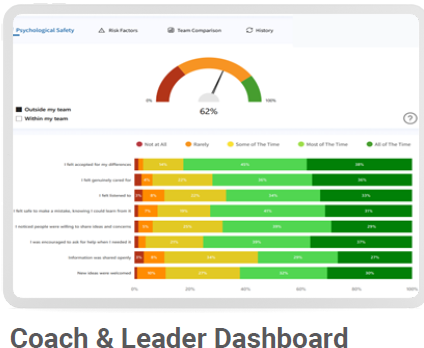 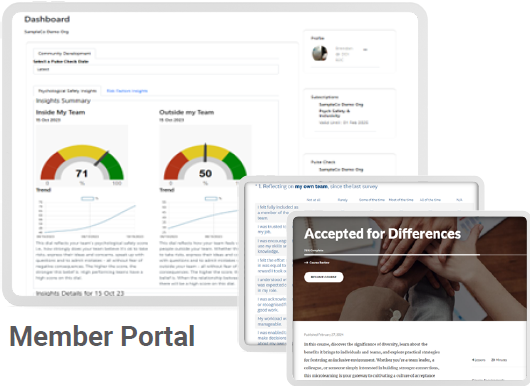 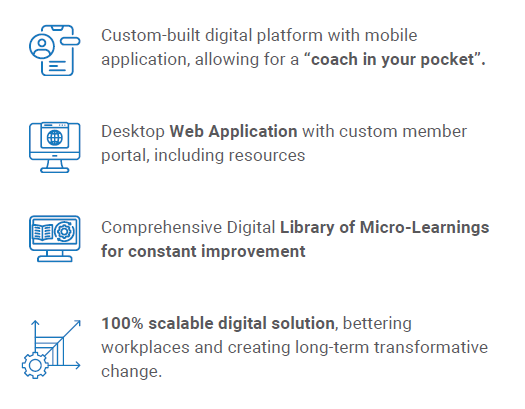 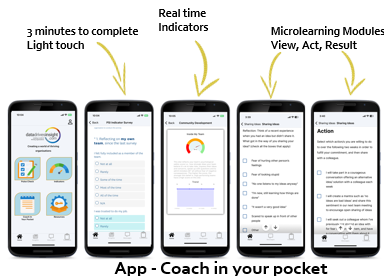 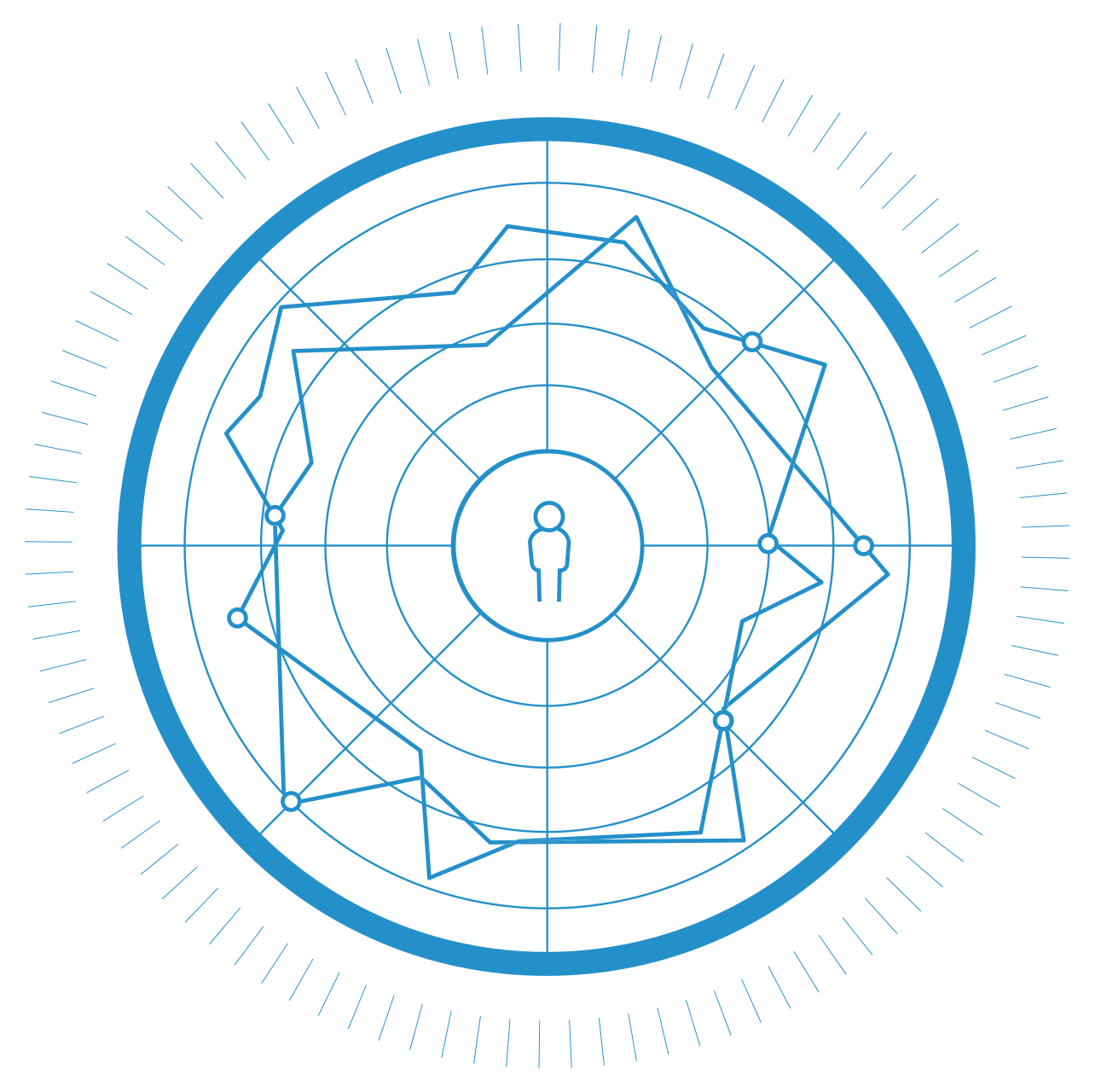 Evolution - Human Resources
Introduction of “Systems of Engagement”
EX 3.0
EX 2.0
EX 4.0
EX 1.0
Annual engagement survey
Intelligent dashboards and action plans
Pulse surveys with mobile access
Continuous response action platforms
Timeline
2005 - 2015
2015 - 2020
2021 - 2023
2023 -
Once per year. Focus on management. Benchmarked annually. Rigid questions asked year after year.


Focus on Benchmarking
Many sources of data.
Dashboards recommend action, deliver nudges, suggestions, and learning or action plans for individuals.

Focus on Behaviour Change
Agile surveys as needed.
Pulse on regular basis.
Feedback on mobile or apps.
AI-based action plans
Immediate feedback.

Focus on Feedback
Tied into internal systems with alerts, feedback, cases and integration with CX systems.
Now called EX, not Engagement.

Focus on Action
Talent Systems of Record
(May go into or be HCM Platform)

(ATS, LMS, Compensation, Benefits, Survey, Rewards)
Survey Technology
Source : JOSH BERSIN – Insights on Work, Talent, Learning, Leadership, and HR Technology (HR_TechMarket_2021_v7.pdf)
Useful data and Learning
Mobile, easy to use
Instrumented actions 
and alerts
Psychological Safety and Inclusivity ProgramAligned, Engaged and Rewarded
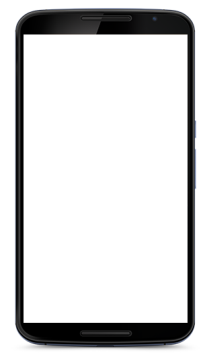 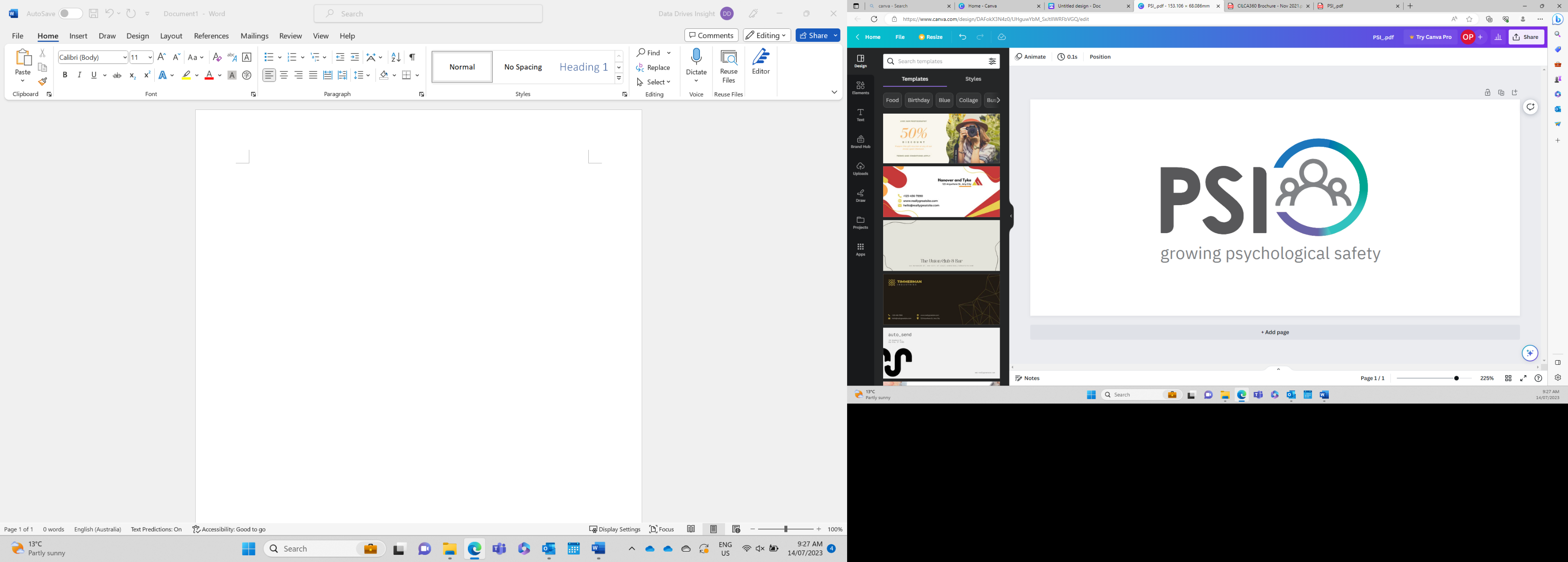 Diversity & Inclusivity
Workforce Planning
Align
Payroll
Configure Key Organisational Risk Factors
Development Areas act as Assurance for Governance and Compliance Programs
Bonus
Strategic Plan
Recognition
Satisfaction
Learn and Develop
Roles
Coach in Your Pocket
Guided by Digital Nudge
Attached to HR Professional Development Plans
Certifications are Micro-credentials within Training module
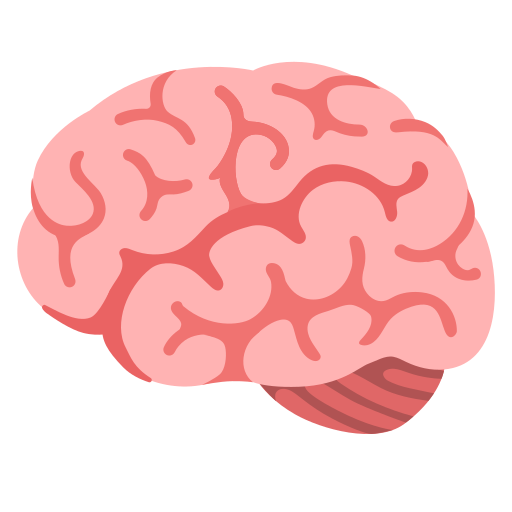 Corporate Social Responsibility
Recruitment
Source
Reward
Engagement
Attract & Retain
HRIS
Reward
On Boarding
Align
Learn & Develop
Professional Development Plans
Clear path for financial and career 
Connectivity for regular push and pull feedback and  interaction
Risk Factors
Source
Assessments
Culture
Inform Strategic and Operational Planning to enable Data Driven Decisions from Insights gathered
Training
Governance and
Compliance
Feedback
Coaching
Assurance
Competencies
Demonstration
Measure - 4-minute “pulse check”
Connect - Intelligent Dashboard, App and Member Portal
Reflect on Impact, Commit to Change, Act and Record - Development Plans
Engage, Nudge and Reward
[Speaker Notes: Measures the team’s exposure to workplace attributes or characteristics that may impact psychological safety in a negative way e.g., workload, feeling included]
The PSI Program Steps
Week 1
Week 3
Week 2
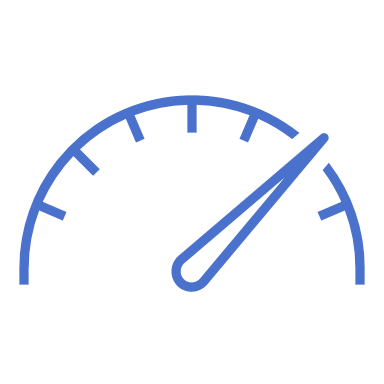 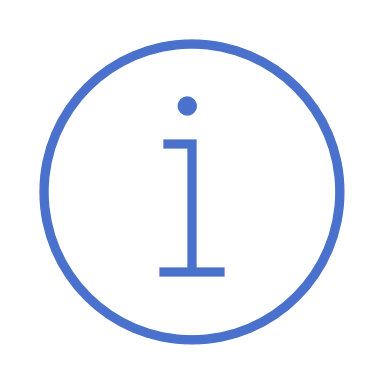 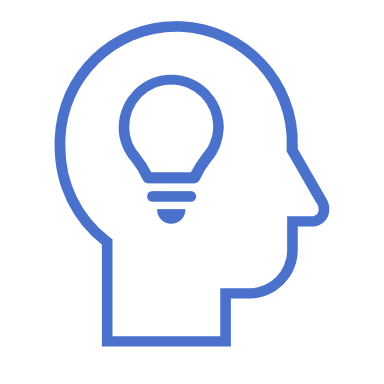 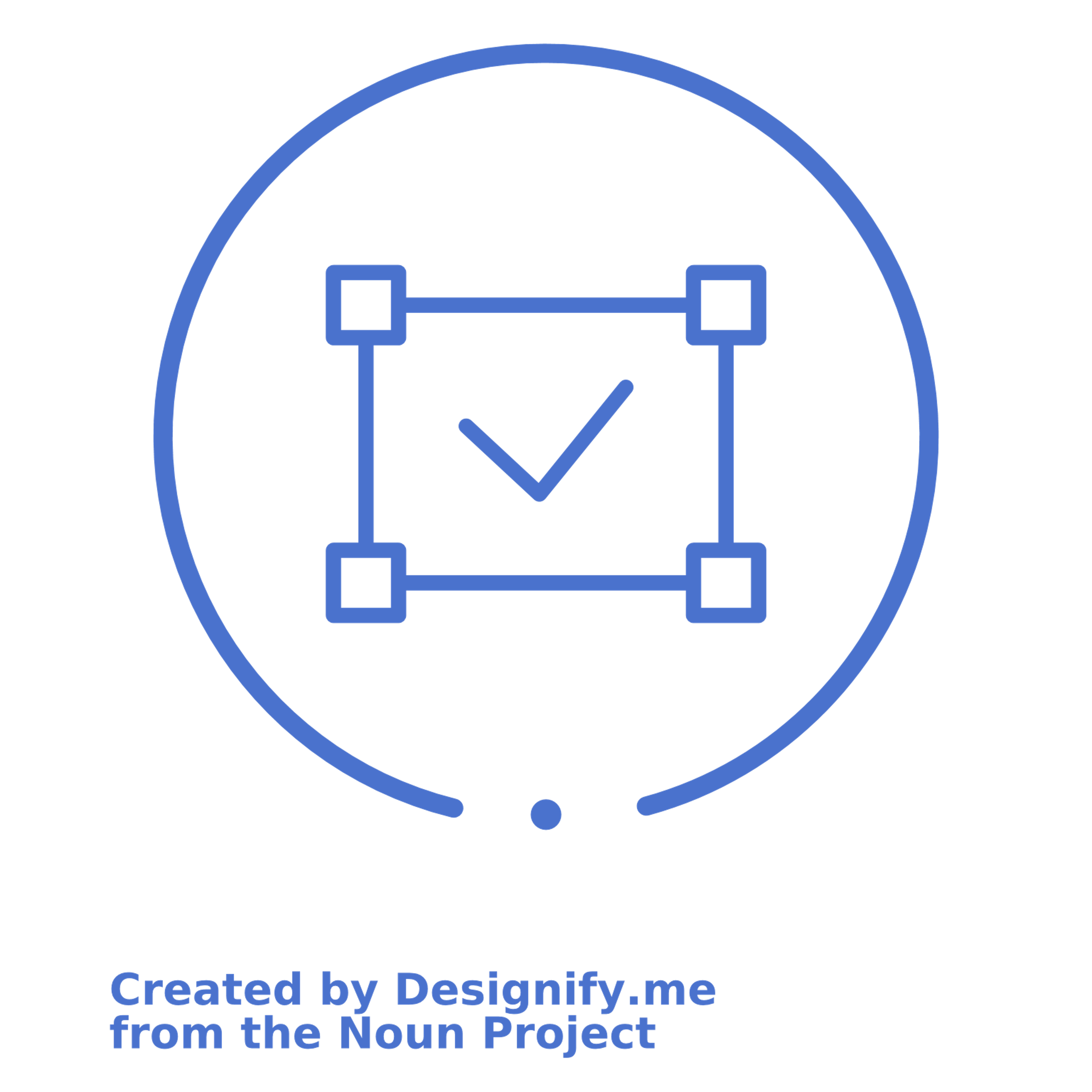 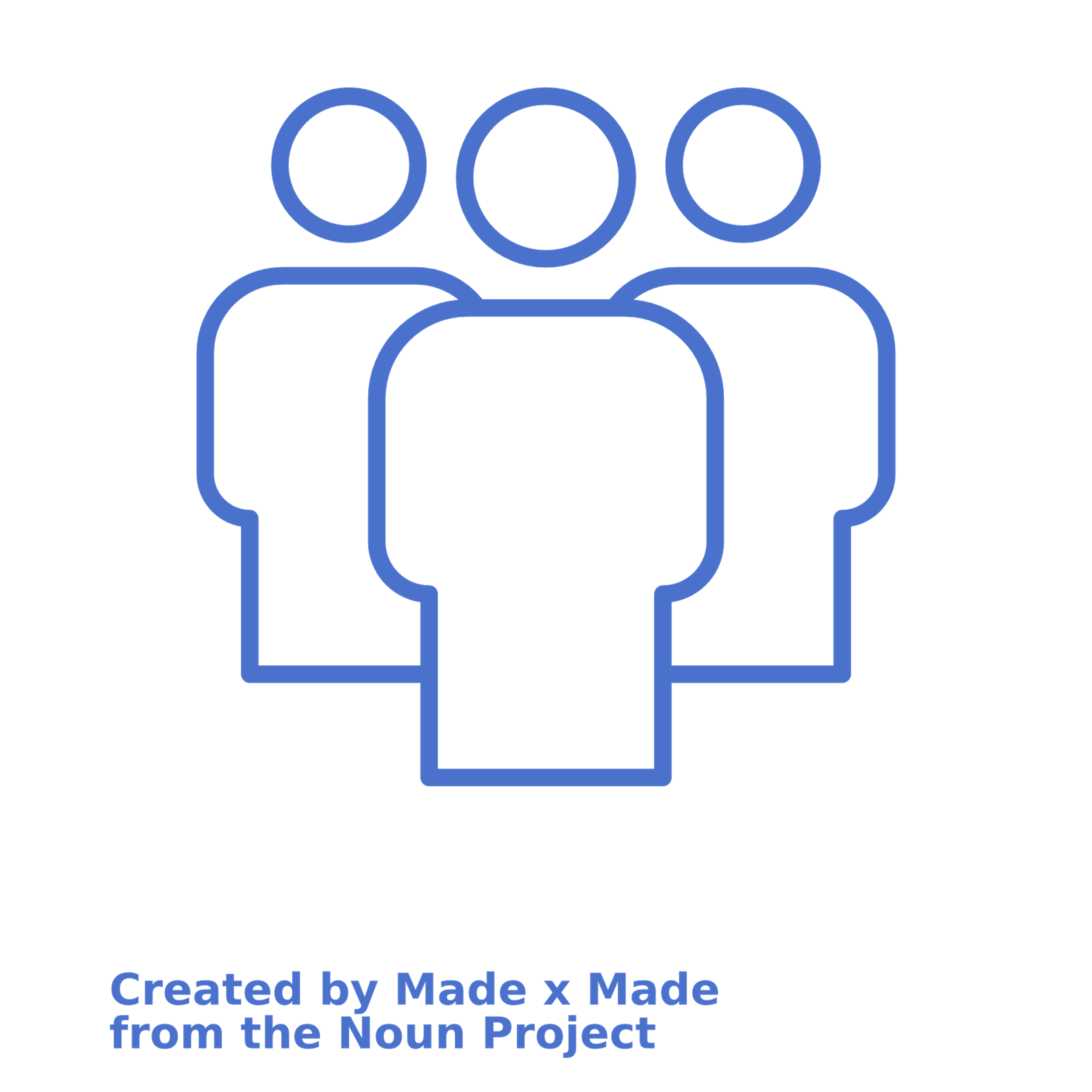 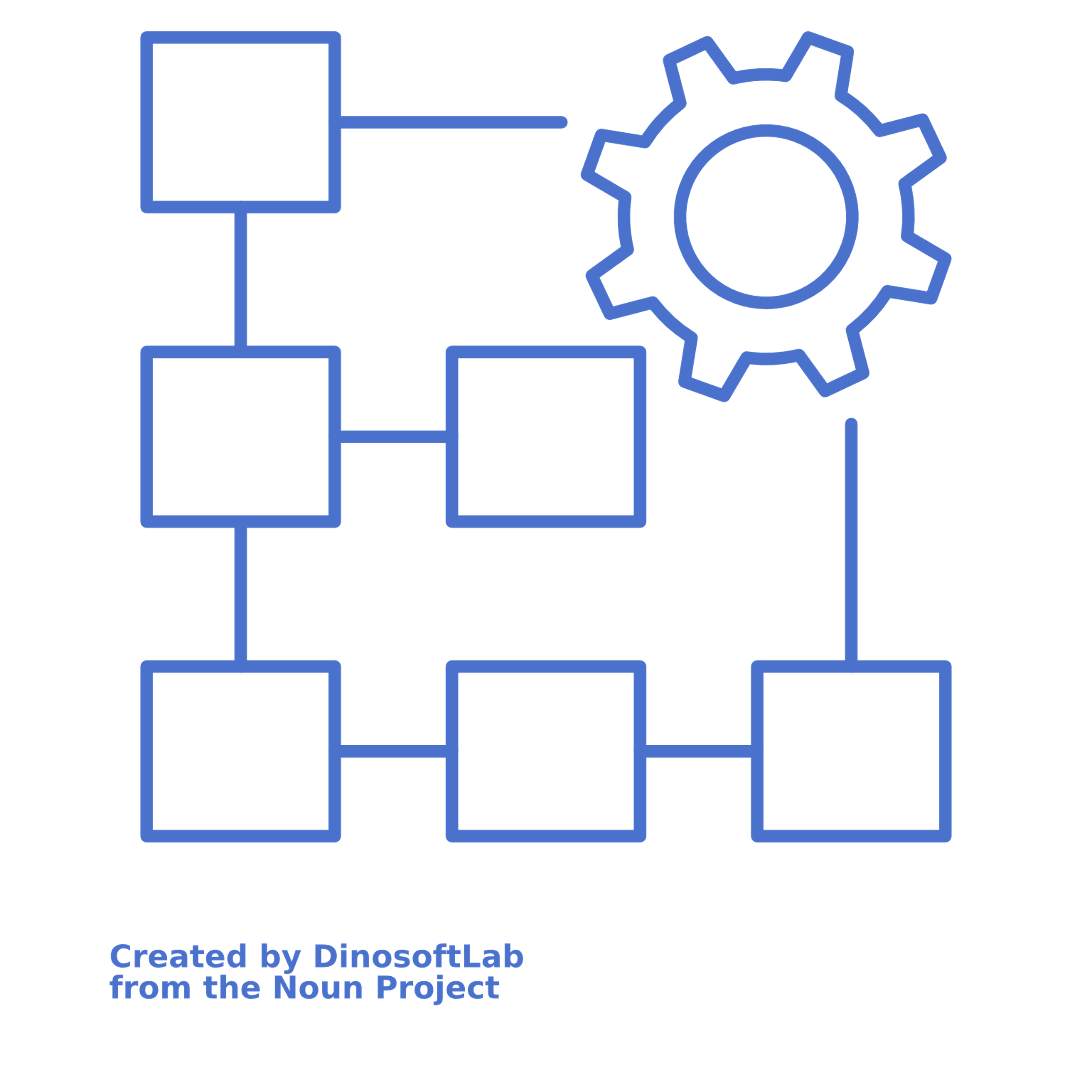 Select 
Teams
Information Session
Complete PSI Pulse
Results Generated
Debrief Team with Results
Coach in your pocket
Repeat / Cycle
Immediate result for each team.
Top strengths
Top development areas – “hot spots’.
Shifts over time.
4min Pulse on any device.
Indicator open for 2-5days
45-minute virtual session to discuss results with each team.
15-minute virtual session or recording of a session.
Email (template)
Which teams
How many teams
Email addresses
Participants access after debrief
Identify opportunities, trends.
Make recommendations
Engage, Nudge, Coach and support
Additional activities to support growth and development
Identify opportunities, trends.
Make recommendations
Coach and support
Monitor and support positive response rate.
Provide templates and drafts of emails and slides
Facilitate the info session
Collate info with client and place order
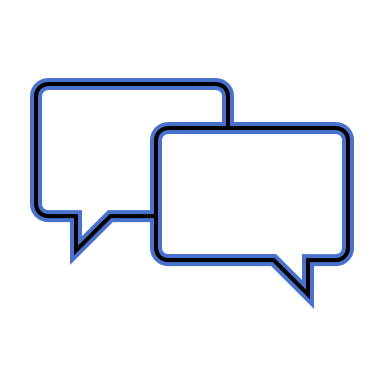 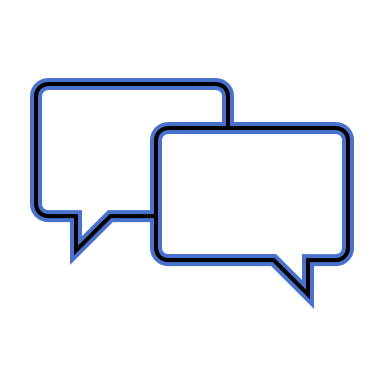 CONVERSATION GUIDE
Connecting With The Client’s Needs
How has the organisation measured to date?
What are you trying to achieve?
What are your challenges?
ESG | Environmental, Social, Governance 
OSH Performance
Risk Management
Innovation
Psychological safety
Compliance
Diversity/Inclusivity
Employer of choice
Customer satisfaction
Market Leading/ahead of the curve
Operational Excellence
Levels of psychological safety and inclusivity
Leadership impact
Team culture
Worker engagement
Team effectiveness
Motivation
Wellbeing
Productivity
HSE incidents
Team cohesion
Trust
Job satisfaction
Engagement
Inter-team collaboration
Productivity
Errors/mistakes
Attracting talent/Retaining talent
Projects behind schedule/over budget
Poor behaviours
Lack of innovation (No ideas coming forward)
Avoiding responsibility
Information not being shared
What are the opportunities to bundle, integrate, supplement rather than compete with existing measures?
Attach PSI to a program that’s already budgeted for
How are these challenges being addressed through existing programs?
Customer Focus
Become predictable through consistent and standards-based data driven analysis
Enables Succession Planning / Talent Management / Career Progression
DDI Value
Valid and Reliable
Empirical
Industry Specific
Confidential and safe
Quick and easy to do
Consistent
Repeatable
Scalable
Create measurable outcomes
Budgeting & Forecasting
Develops Leadership Capability and a Sustainable Workforce
Pricing
Project Mgt
Establish a Desirable workplace
Marketing & Branding
Human Resources Mgt (HRM)
Gov’t Grants and alignment
Gain insight into the drivers of high and poor performance across your teams (internal benchmarking)
Enables Culture Change
PD Tools
Customer Relationship Management (CRM)
Drive Standards Compliance
Rewards
“Talent” Program
Industry benchmarking
Culture
Customer Survey
Procedures and Systems to forecast, budget, plan, win and deliver business
Opportunities
Audit culture and correlate its impact on performance
Audit
Procedures and systems to improve overall environment and satisfaction for Staff
Standards
Industry research
Benchmarking
Procedures and systems to improve Customer engagement and ability of staff to deliver consistent service
Support and Escalation management
Predictable Service - Win and Deliver
Rostering
Talent Management, Attraction and Retention
Enterprise Resource Planning (ERP)
Case Management
Customer Satisfaction and Service Quality
Measure Compliance
Procedures and systems to improve process efficiency, management and reporting
Governance, Risk and Compliance (GRC)
Measure impact of accreditations, qualifications and certifications
Accreditations, Qualification and Certifications
Process Execution & Compliance
Customer
How to address?
Programs
DDI Attach
Objective / KPI / Pain
[Speaker Notes: Activity – in pairs consider an organisation one of you want to engage with or enrol.
What does the sun diagram look like for them? What do you know? What do you need to understand more?]
Return on Investment
*Using 2017 Gallup survey as measure of turnover reduction, based on the Australian median wage.
What if…..?
What are some of the common things said that can be blockers to the work?
RUNNING A PILOT
To finalize your Accreditation for PSI360 & PSI you must run a PSI & PSI 360Pilot.
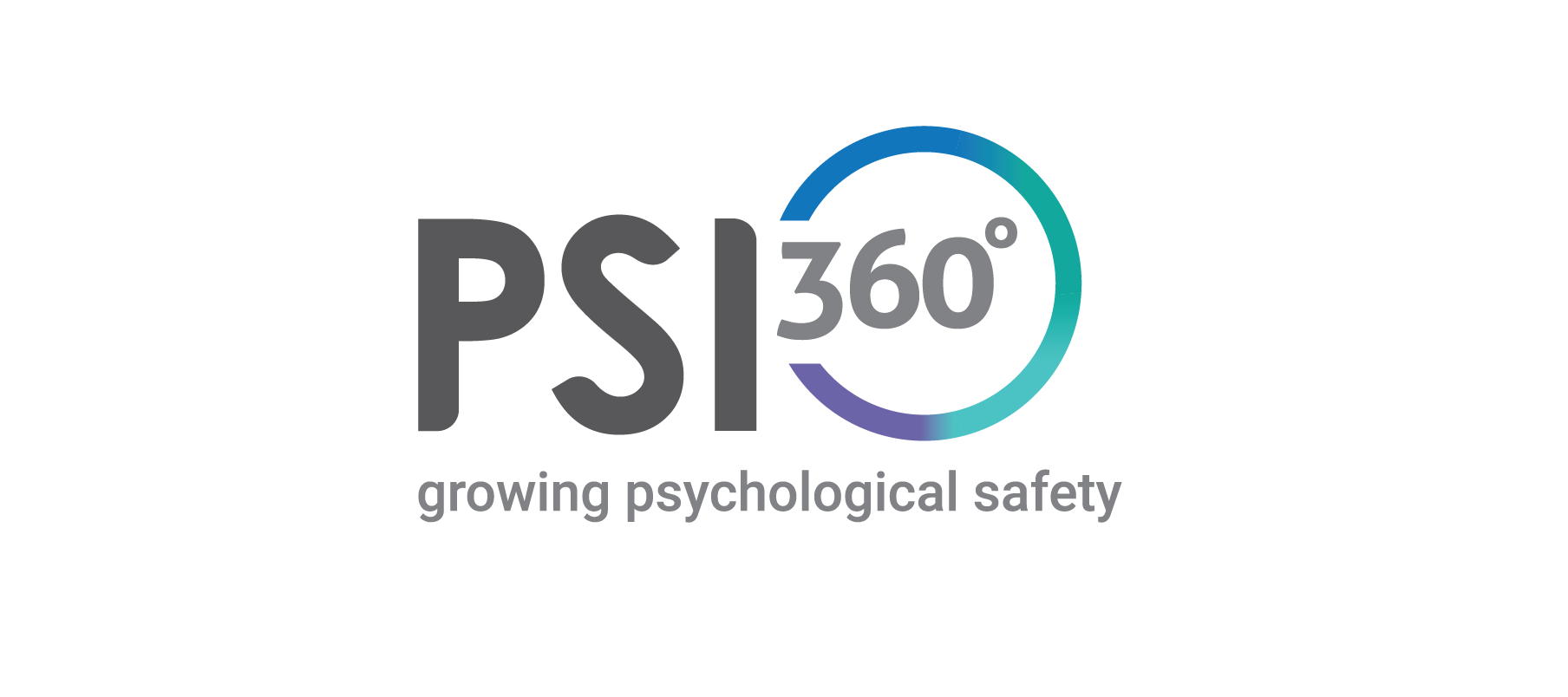 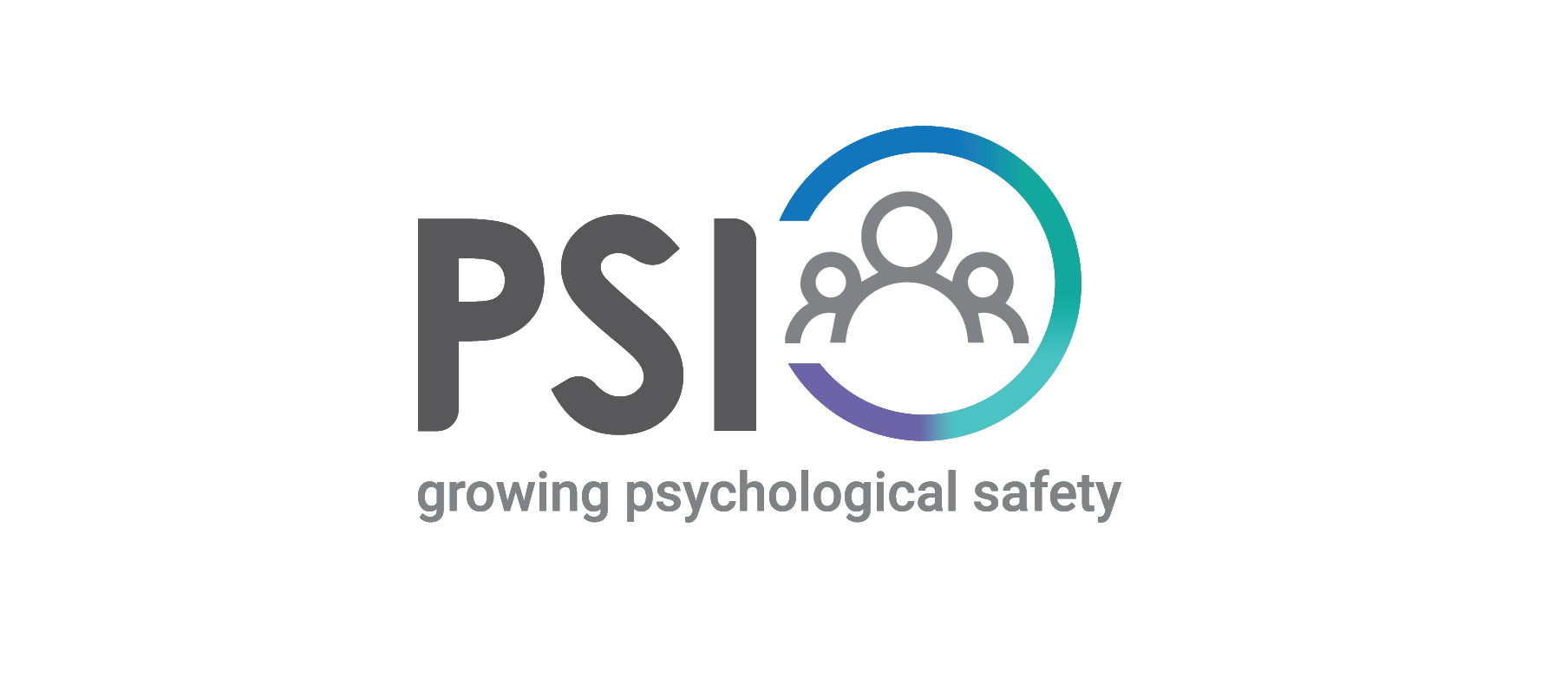 1 participant minimum

You must record your virtual session or record voice only.
Up to 50 participants

You must record your virtual session or record audio on debrief session
Completed in 3-month time
Resources
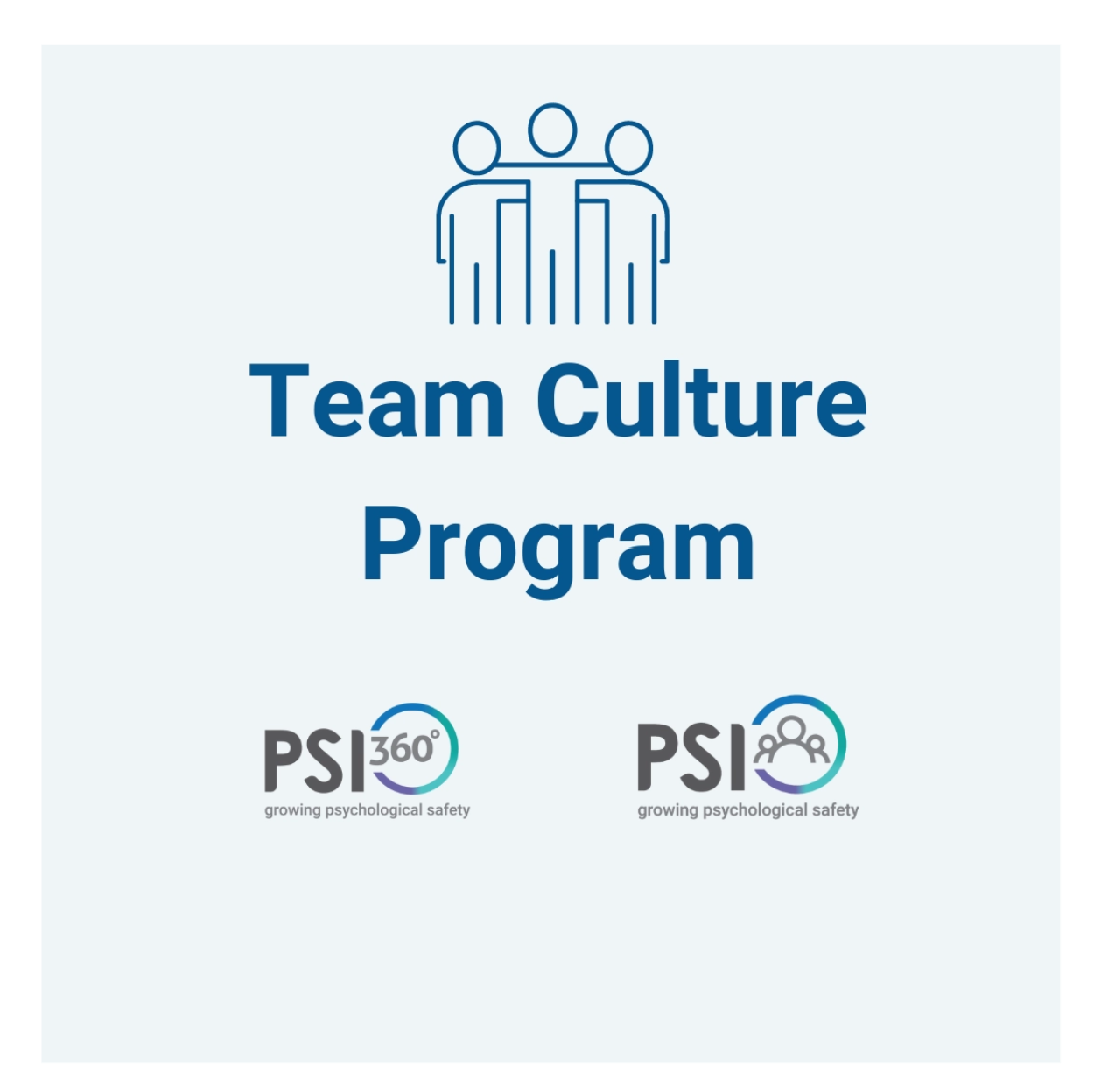 Practitioners Resources - Data Drives Insight

Type into your browser: https://ddi-portal.datadrivesinsight.com/
[Speaker Notes: Show info about PowerBI and email templates]
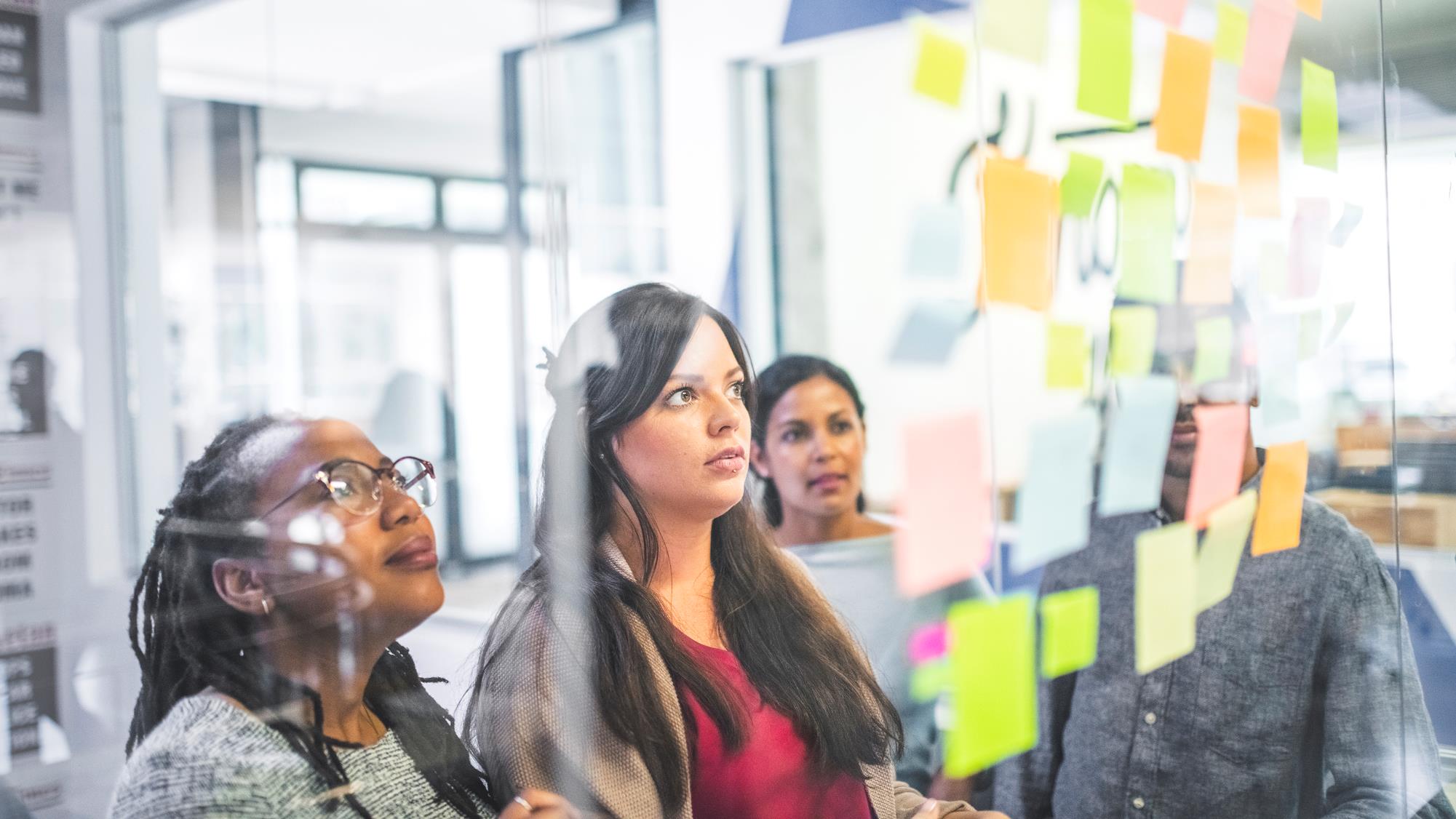 Psychological safety is everyone’s responsibility, but hinges on leadership valuing and facilitating it.

Over to you.
Contact
Olivia Pickering
Chief Executive Officer
+61 0449 288 391
olivia@datadrivesinsight.com
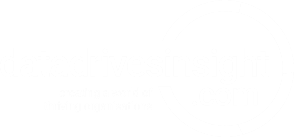